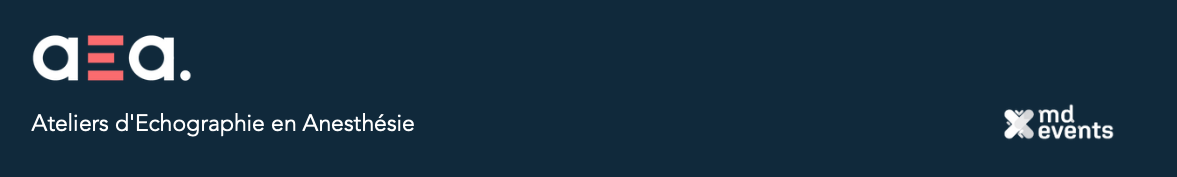 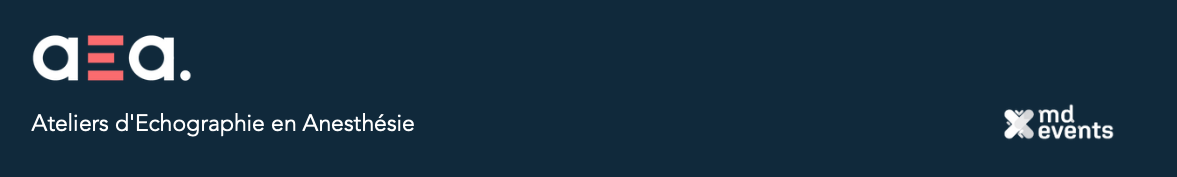 Etat de l'art en ALR
Sébastien BLOC
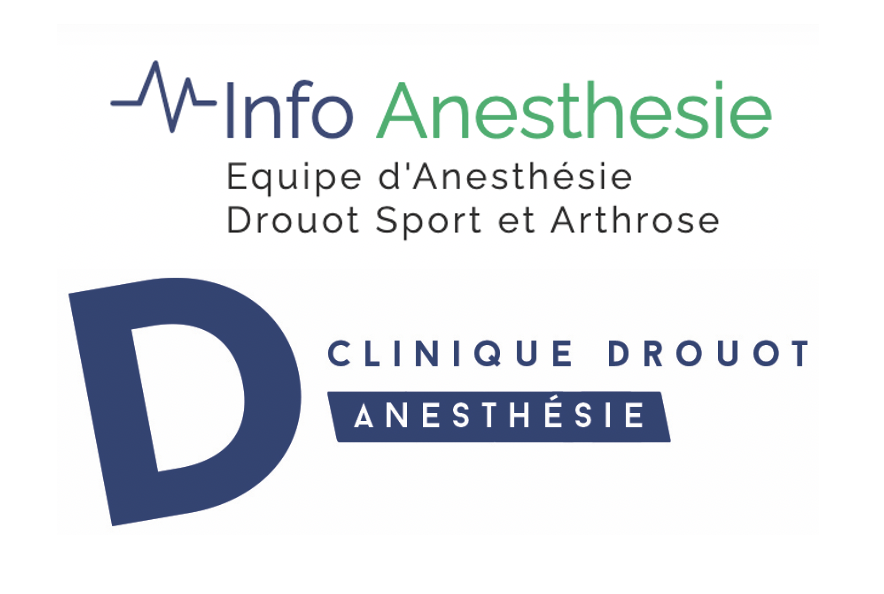 D. Barouk – M. Bucciero – G. Dufour 
 F. Le Sache – C. Quemeneur
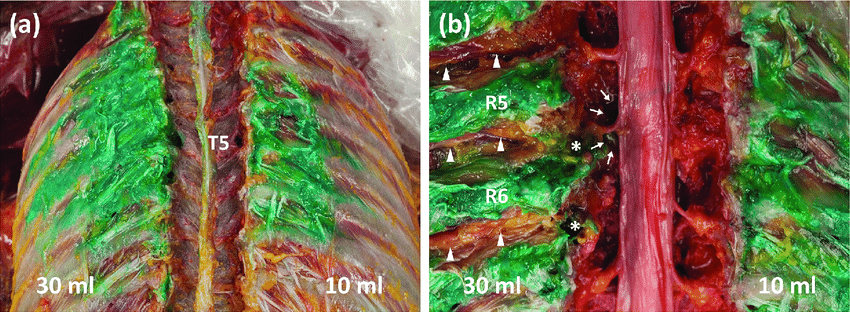 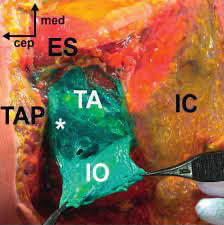 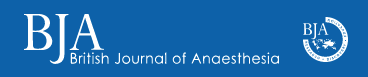 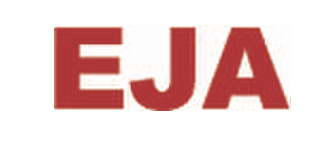 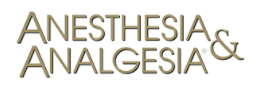 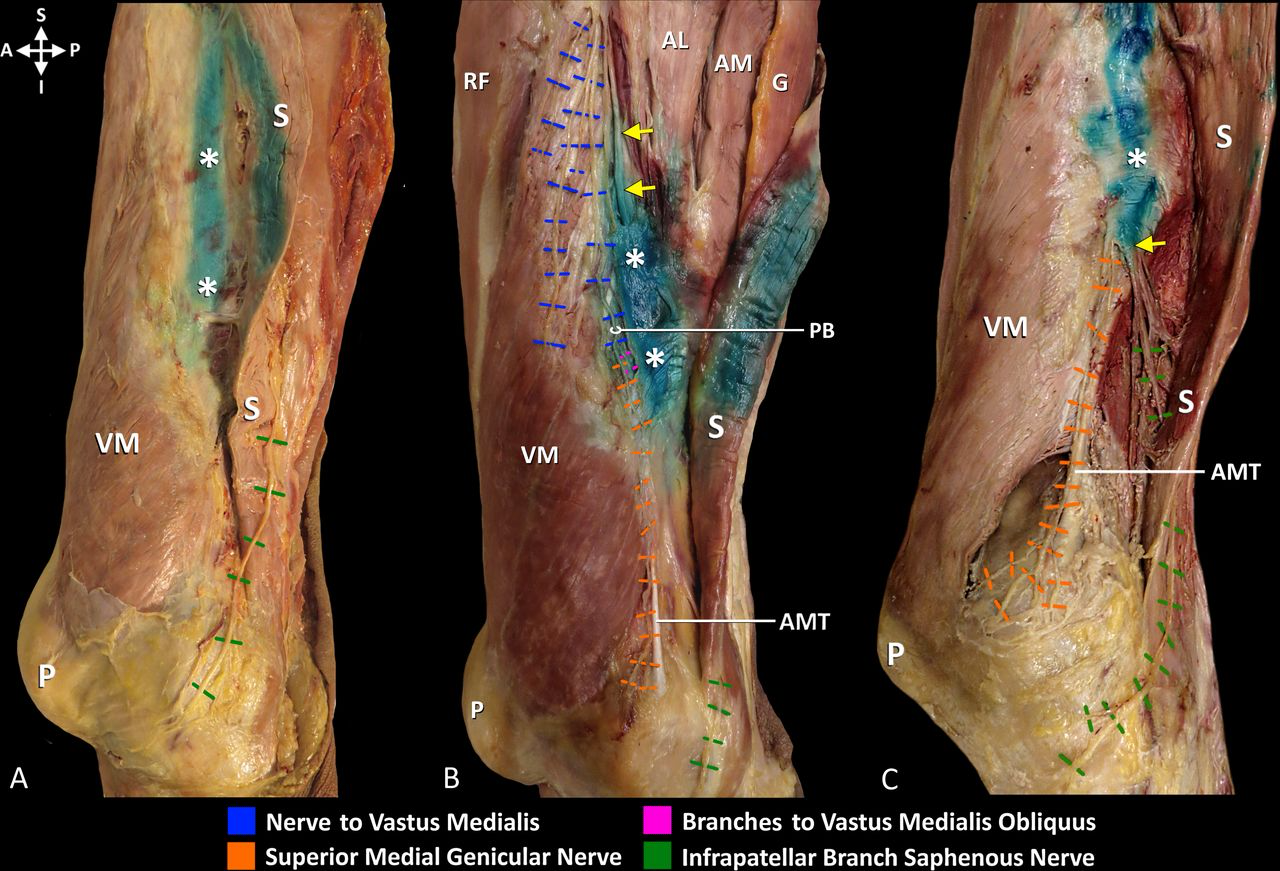 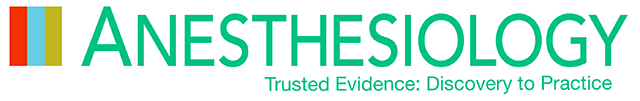 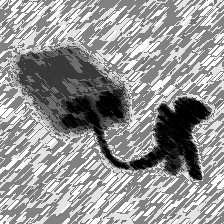 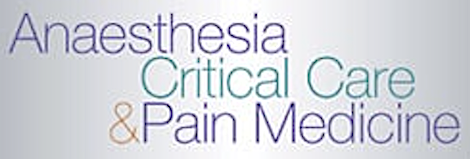 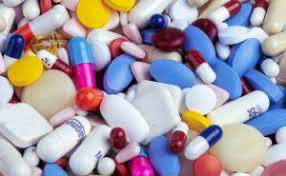 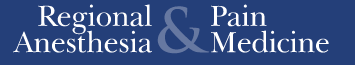 BAROQUE
MOYEN-ÂGE
ROMANTIQUE
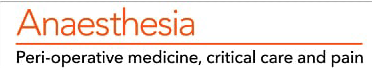 RENAISSANCE
CLASSIQUE
PREHISTOIRE
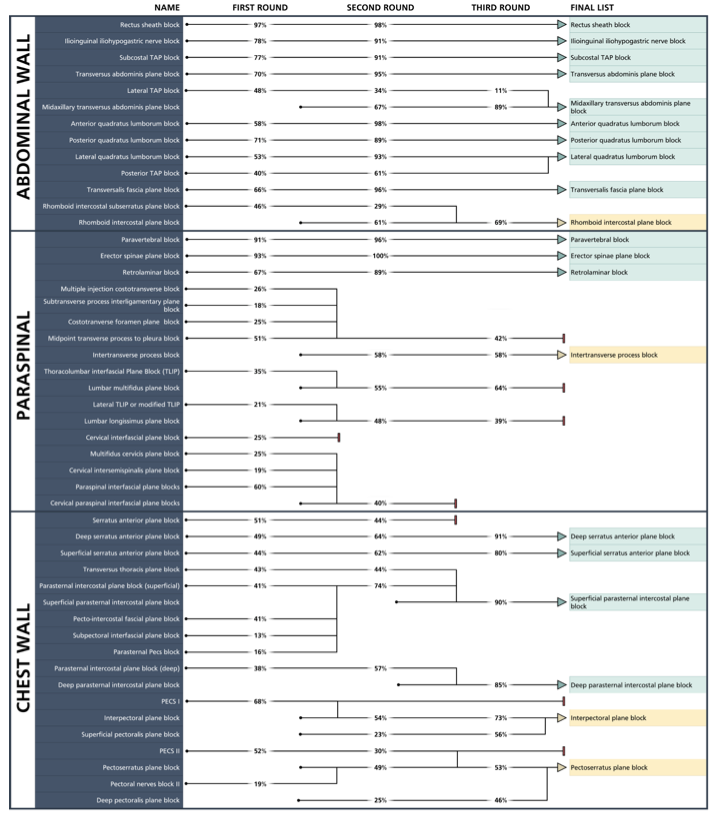 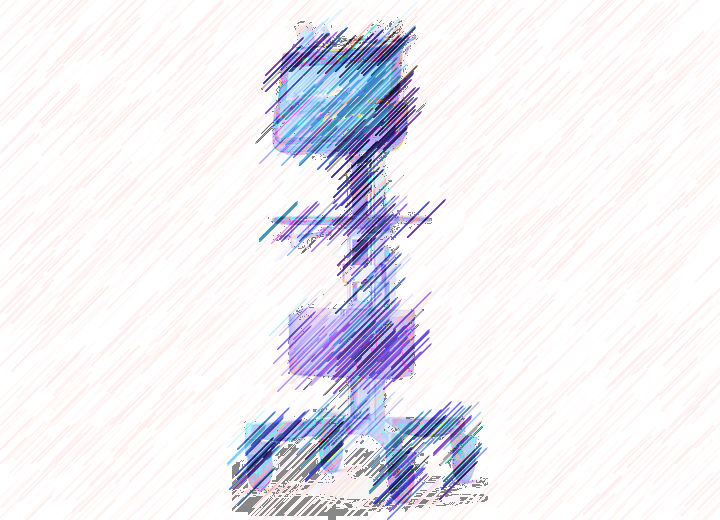 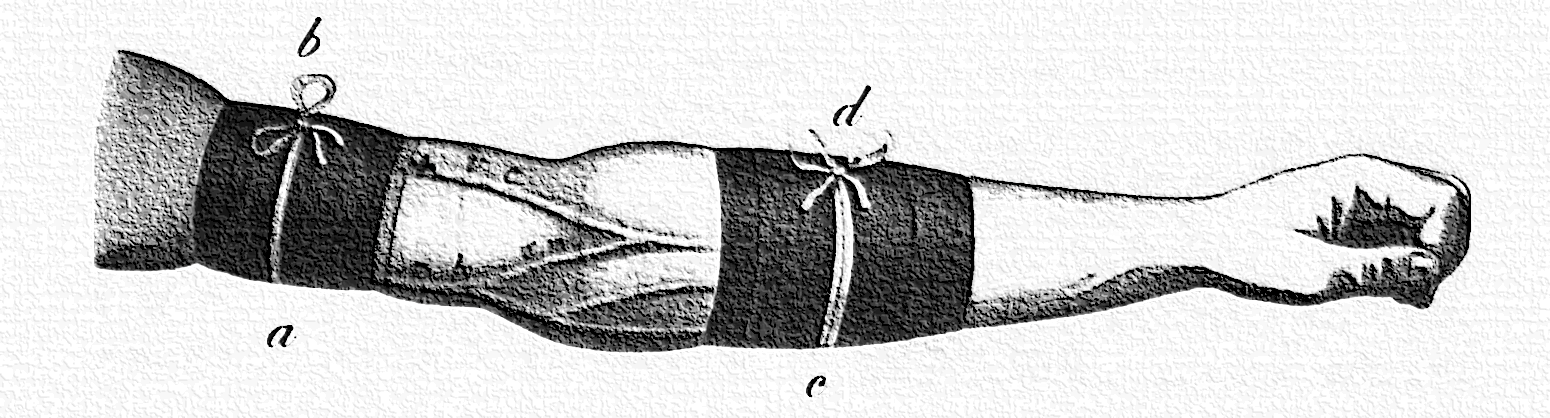 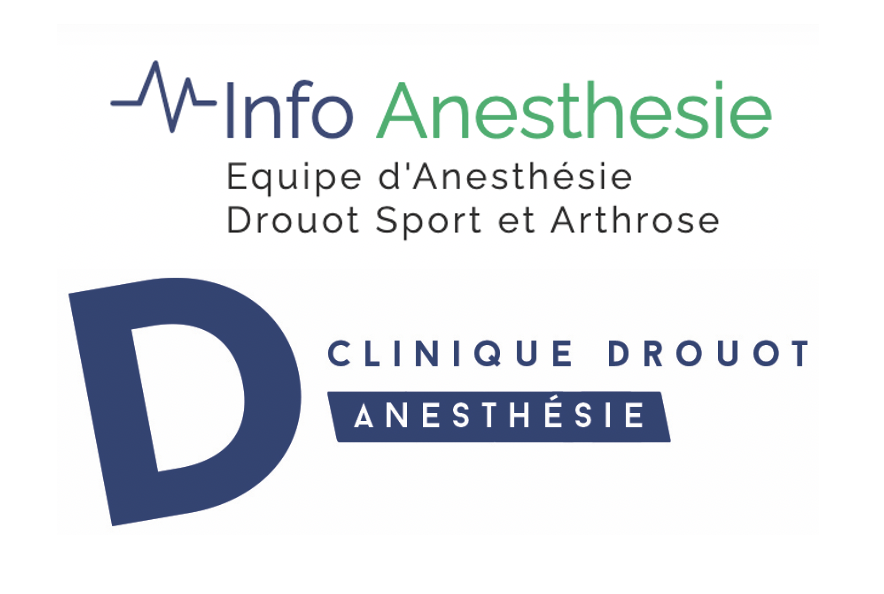 [Speaker Notes: Renaissance : Echo
Baroque : Exagération des]
NOMENCLATURE
CLASSIQUE
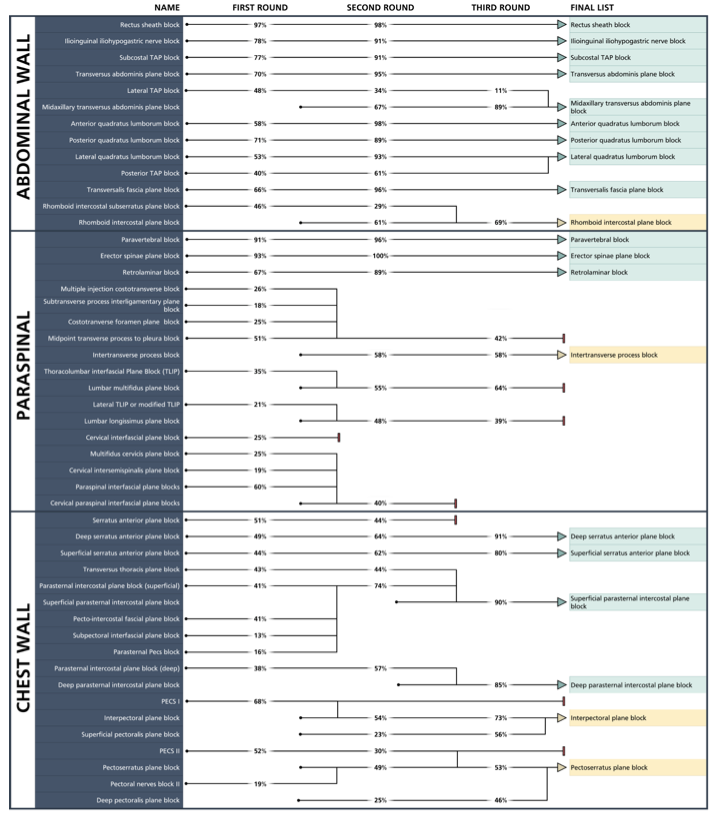 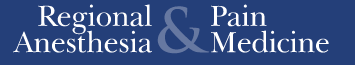 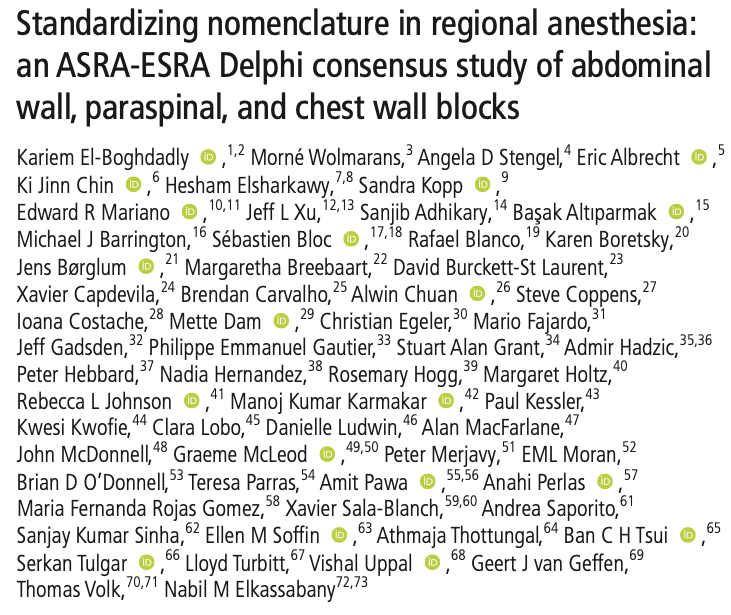 Harmonization and standardization of nomenclature may improve education, research
2020
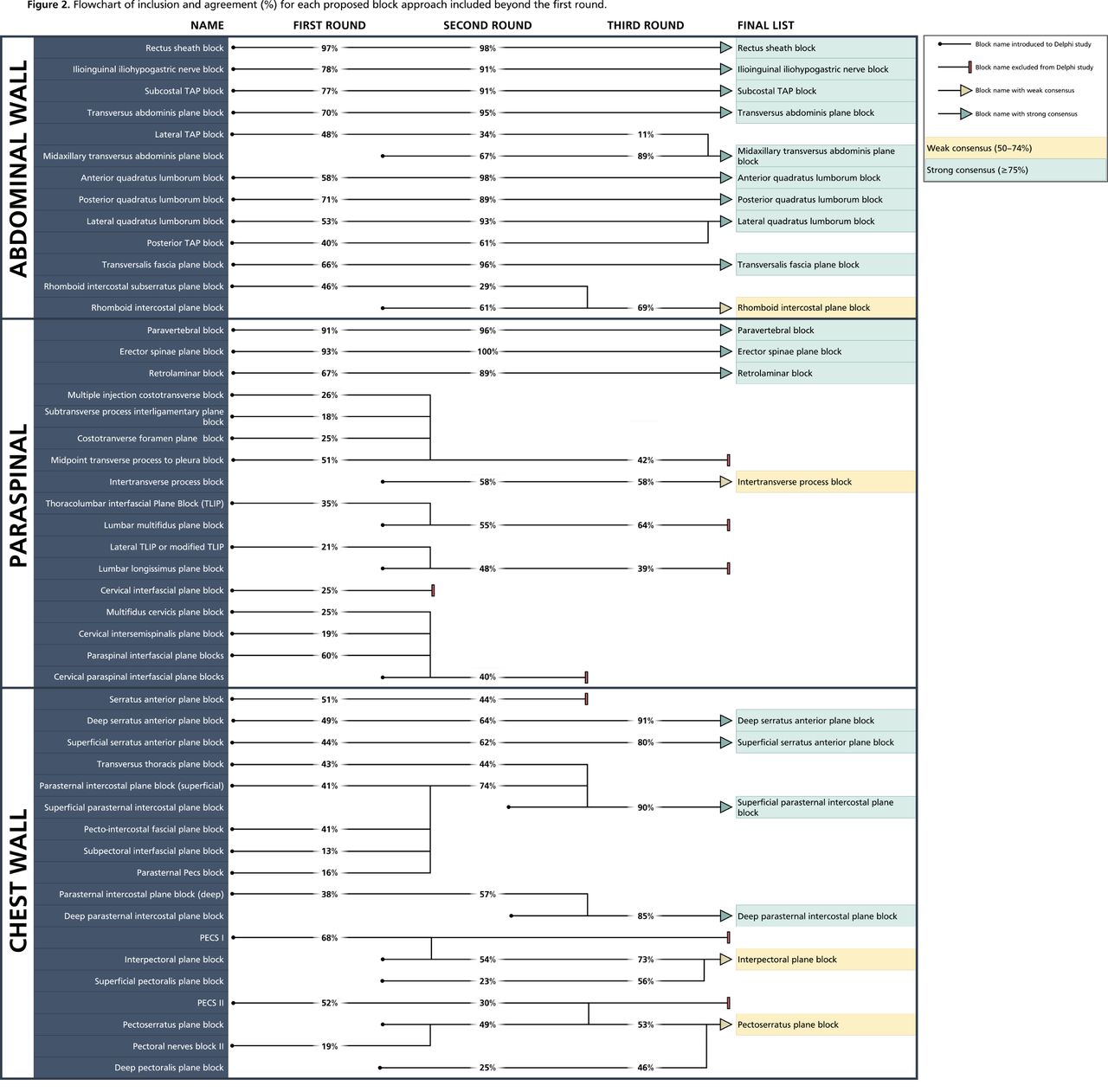 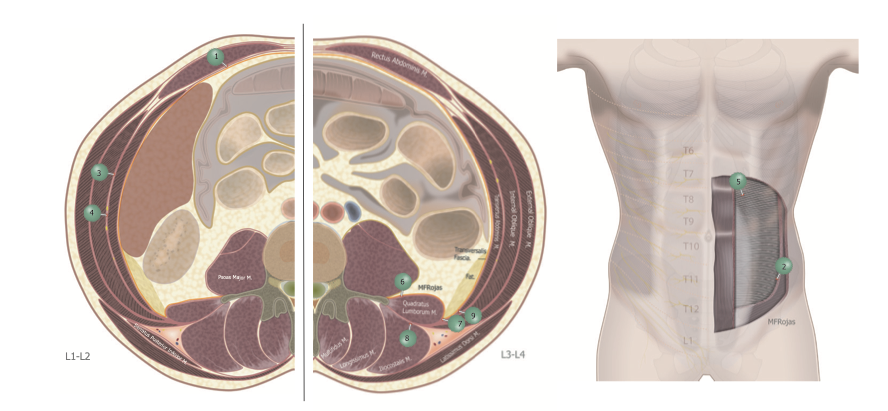 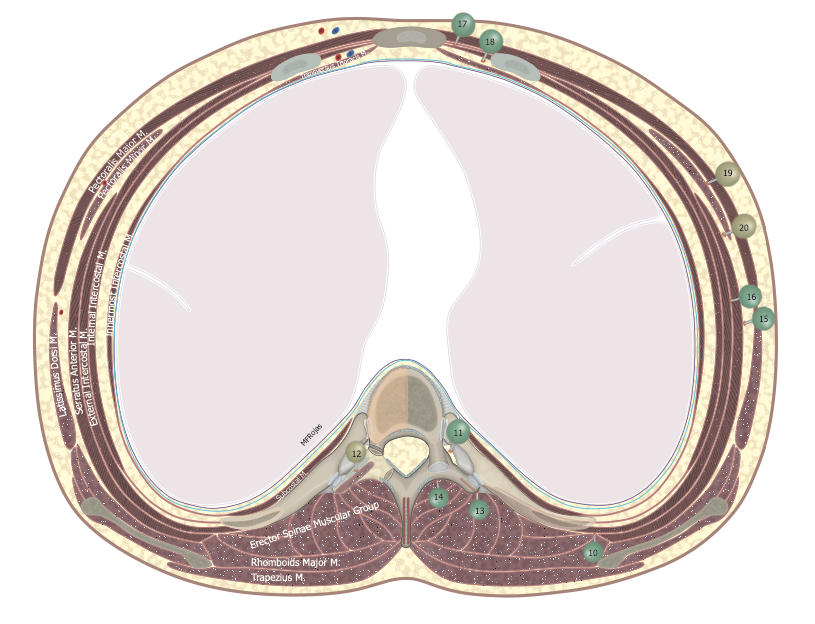 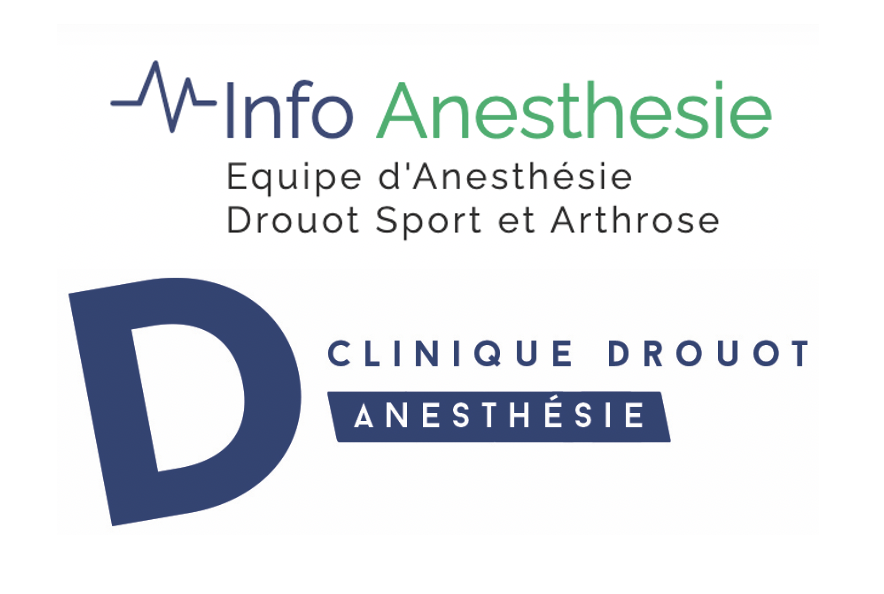 [Speaker Notes: MELI MELO – Nom – Indications]
CLASSIQUE
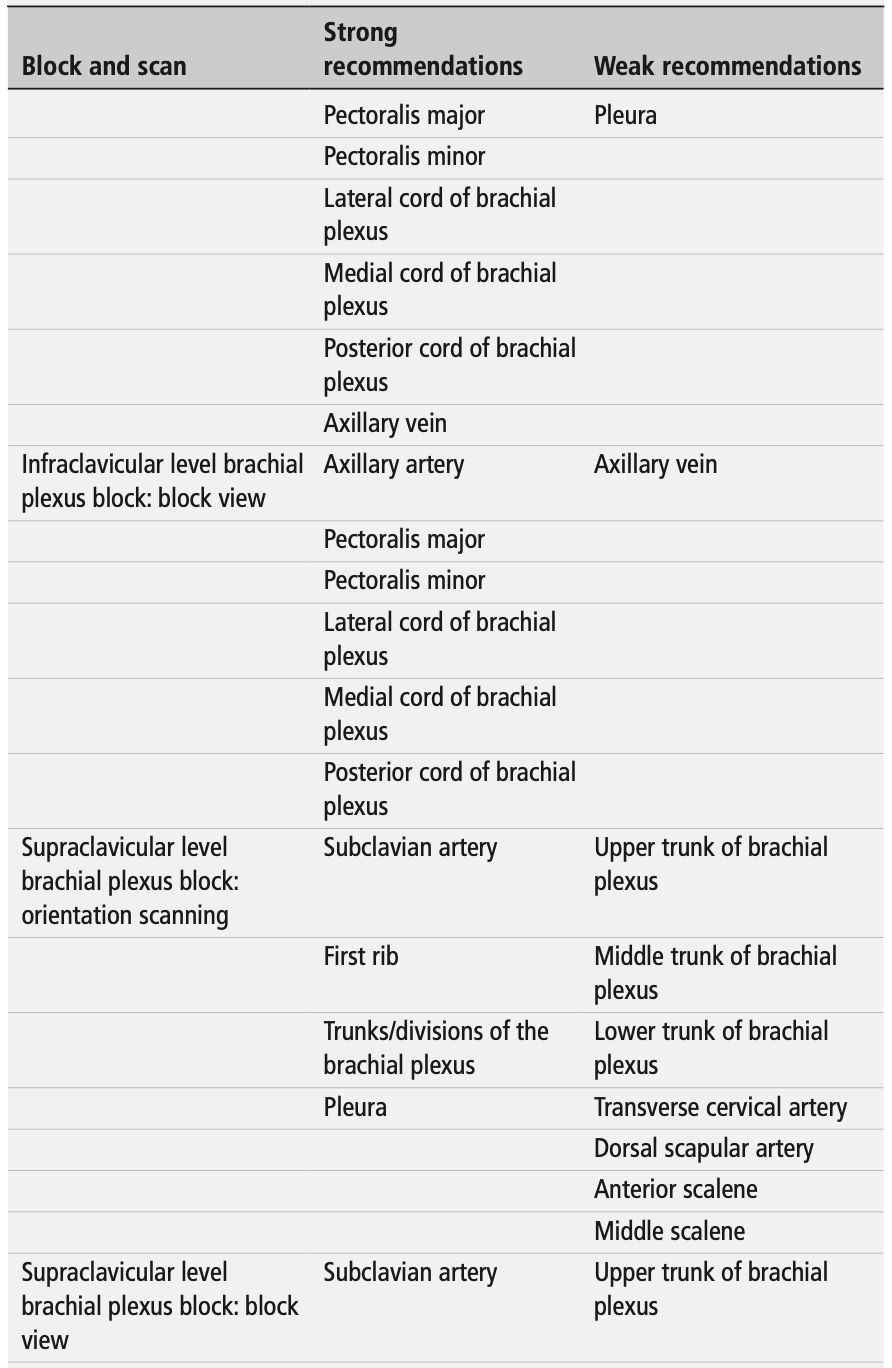 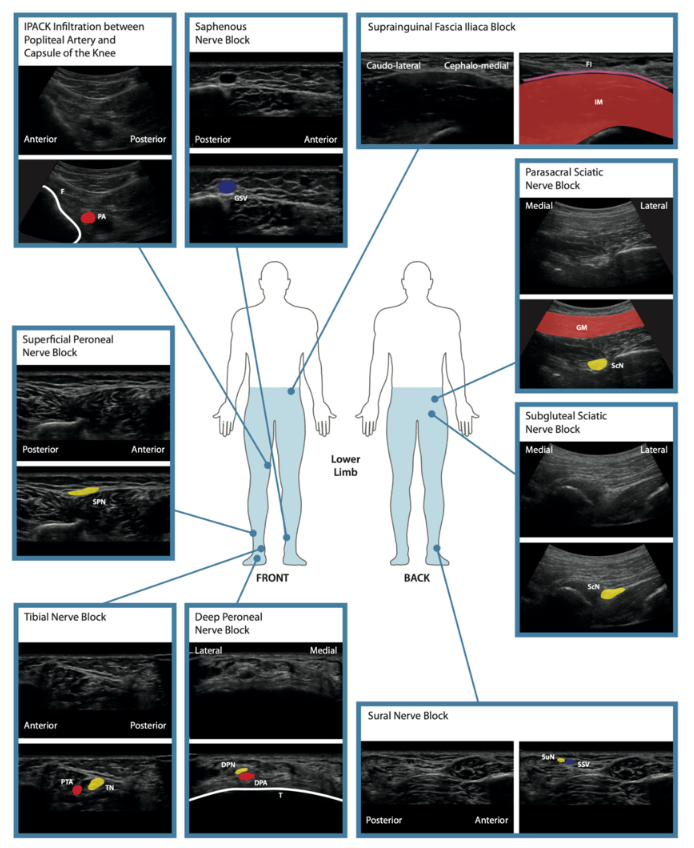 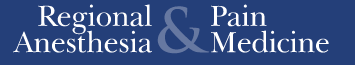 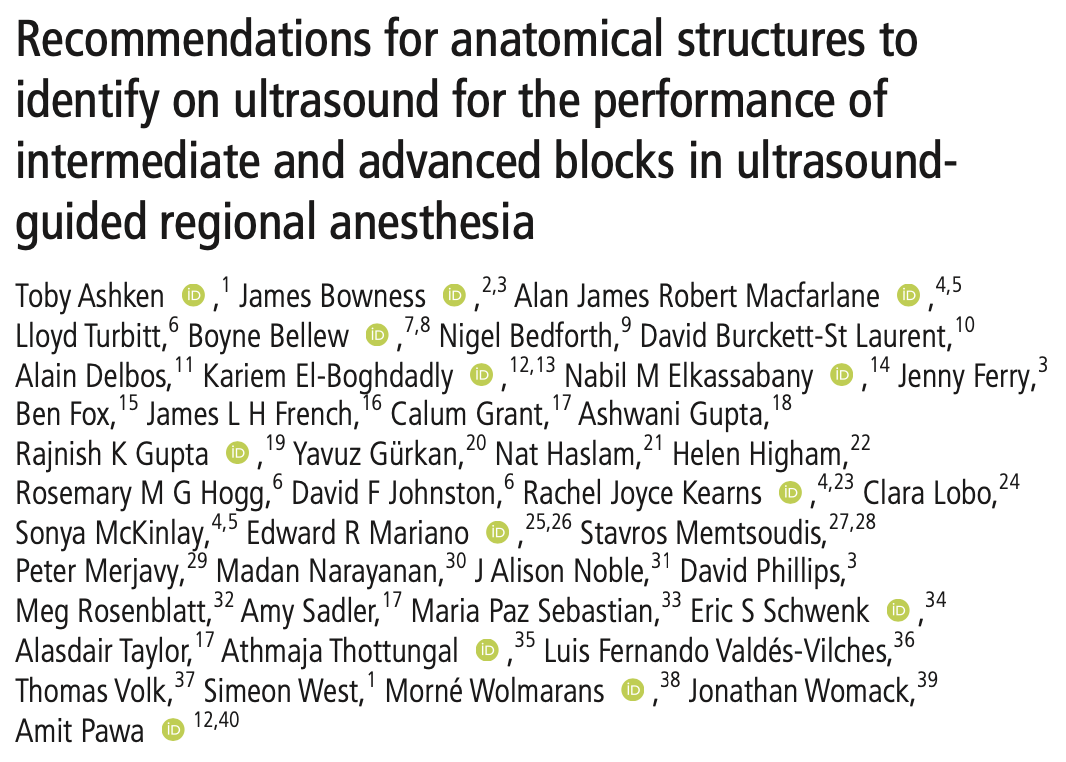 2022
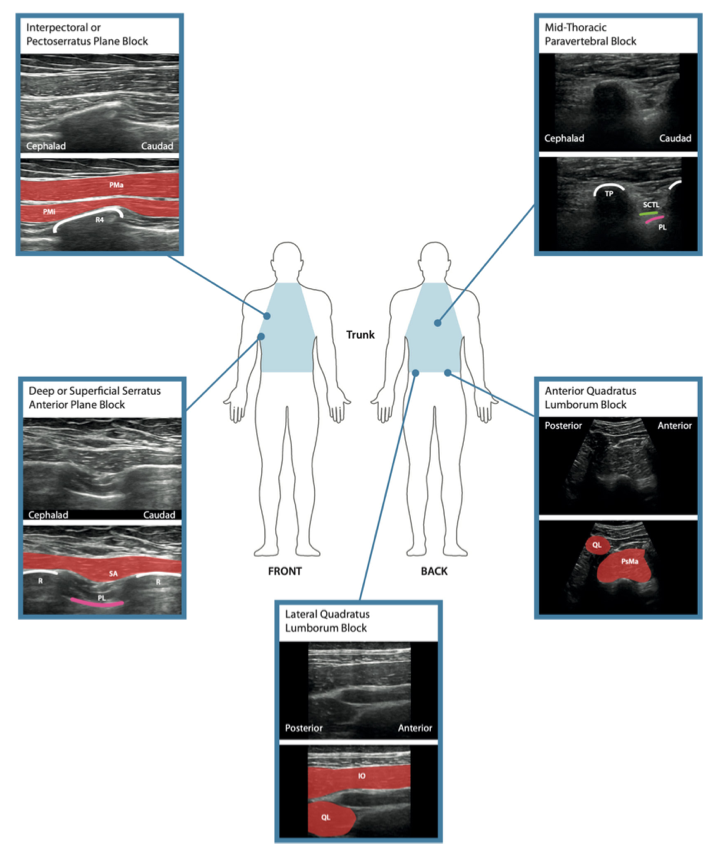 consensus recommendations for core structures 
to identify during 
the performance of intermediate and advanced blocks
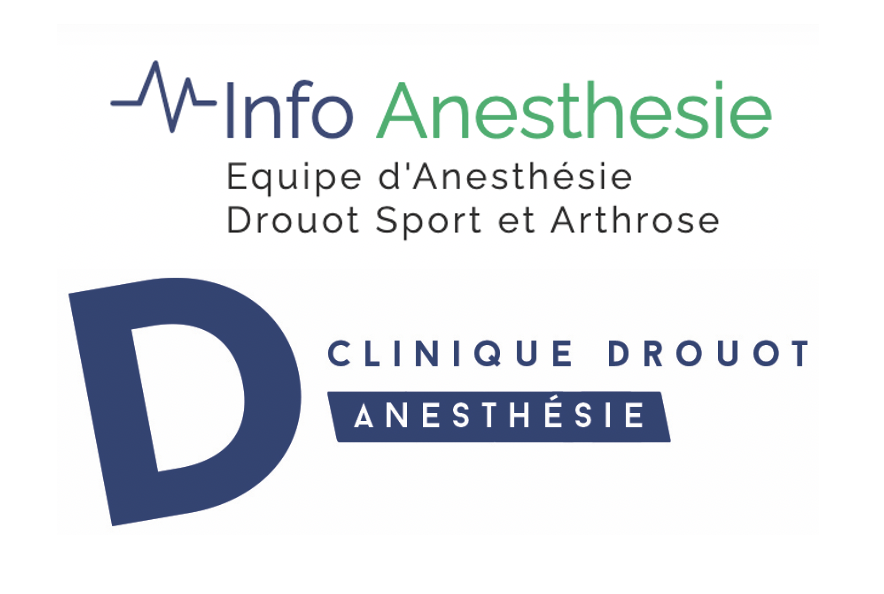 [Speaker Notes: MELI MELO – Nom – Indications]
NOMENCLATURE
ALR FIRST
Peripheral nerve block, especially FNB and ACB, is a better option than other analgesic methods, and its combination with other methods can be beneficial. Peripheral nerve block is a safe and effective postoperative analgesia method. However, our findings can only provide objective evidence. Clinicians should choose the treatment course based on the individual patient’s condition and clinical situation.
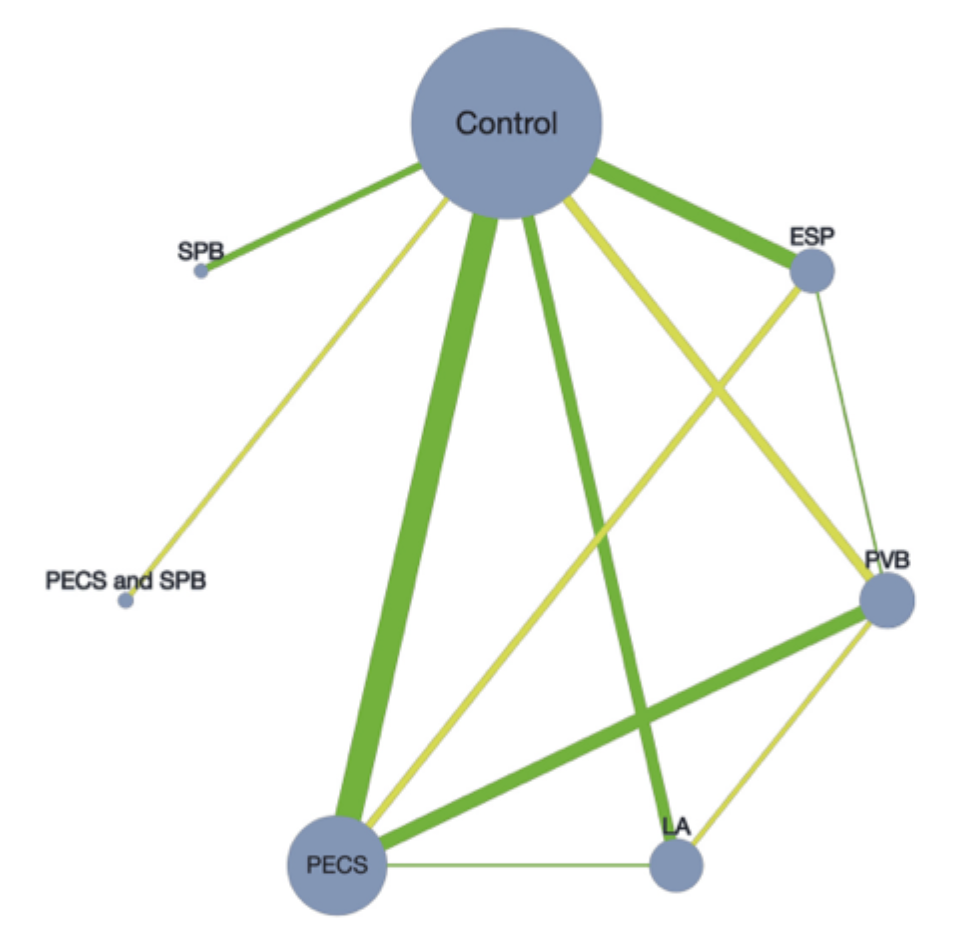 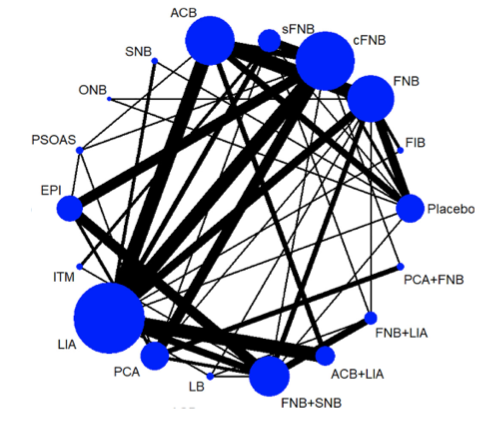 In breast surgery, regional anesthesia modalities were preferable from an analgesic perspective to control or LA infiltration, with a clinically significant decrease in pain score and cumulative opioid consumption, and limited differences were present between regional anesthetic techniques themselves
L Qin et al. J Clin Anesth. 2021 
HY Wong et al. Anesthesiology. 2021
[Speaker Notes: Metanalyse reseau 66 études]
ALR INTEGREE AUX PARCOURS
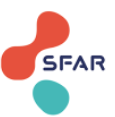 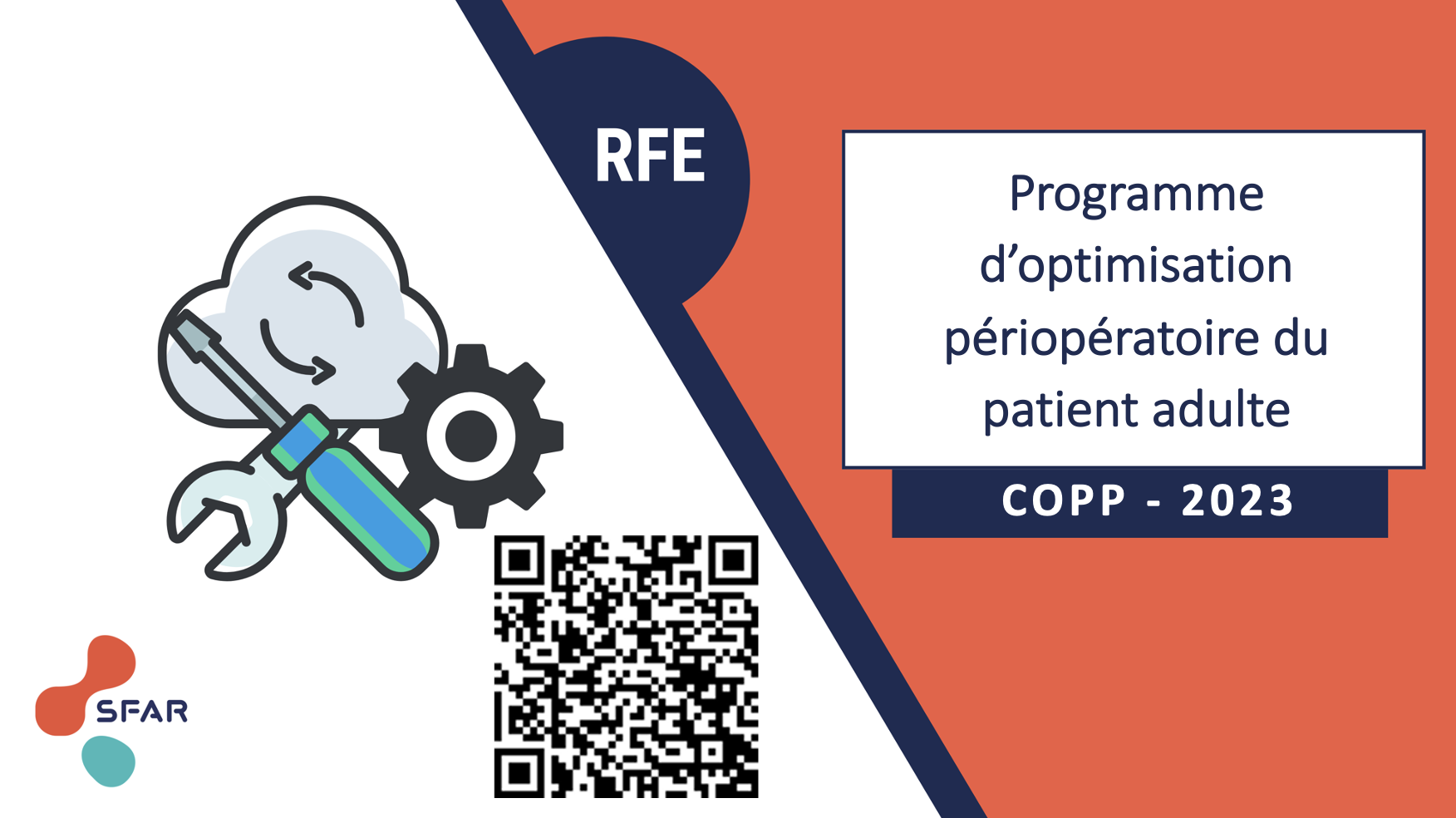 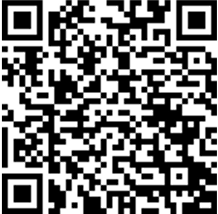 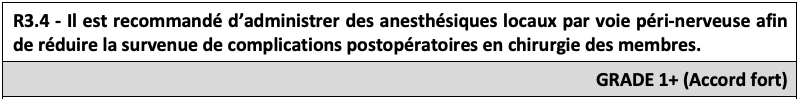 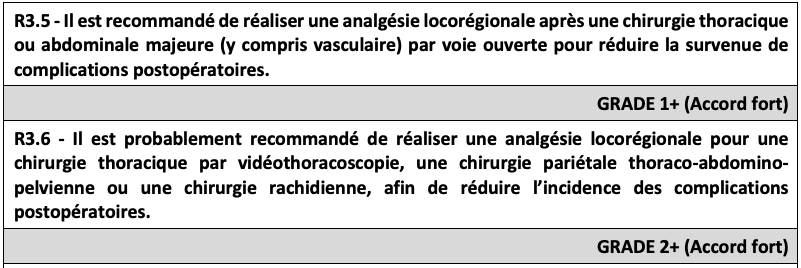 EM. Soffin et al. BJA. 2017
TJP Batchelor. EJCS. 2019
Noss C. JCVA. 2018 
C Chiu. BMC Anesth. 2018
B Debono. Spine J. 2021
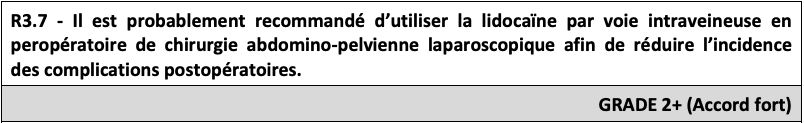 ANEST-LR ADAPTEE A REHABILITATION
ALR – ORGANISATION
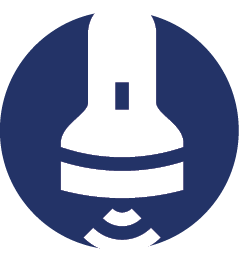 90 patients - PTG 

Quadruple bloc / Adjuvant
Quadruple bloc vs Adducteur IPACK
 
Consommation opioïdes 
Durée analgésie
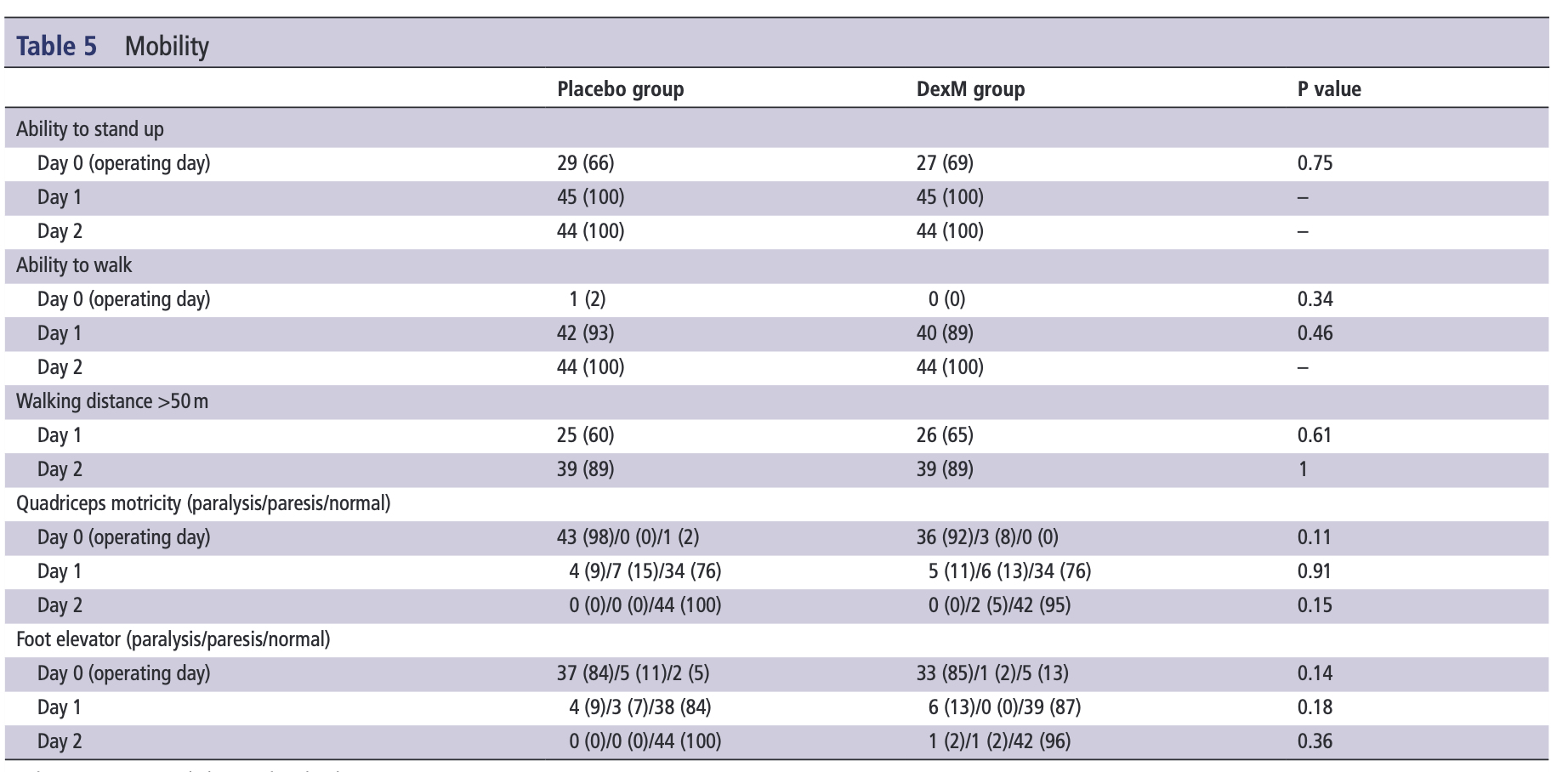 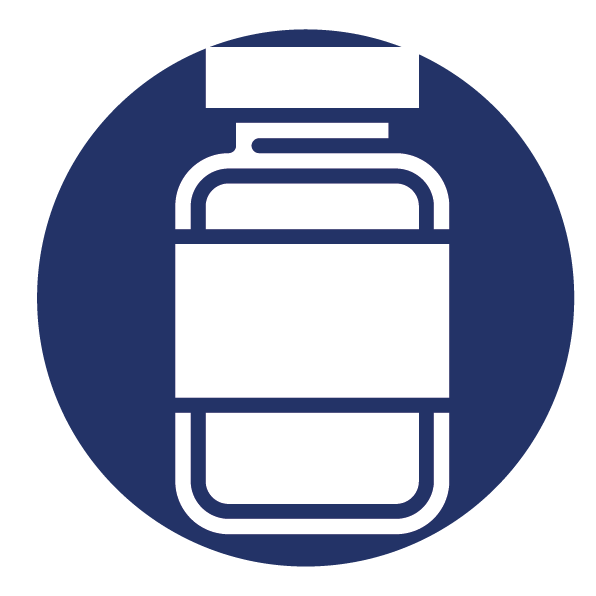 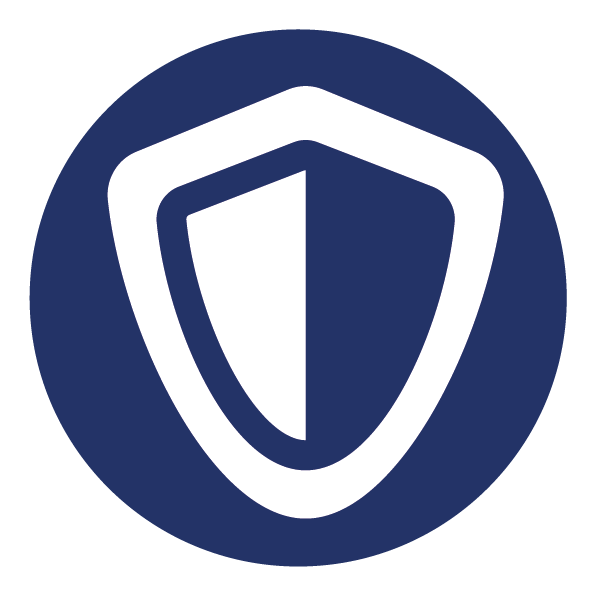 Parcours optimisé
C Chassery al. RAPM. 2021 
P Marty al. BJA. 2022
[Speaker Notes: Motor Sparring]
ANEST-LR ADAPTEE A REHABILITATION
ALR – ORGANISATION
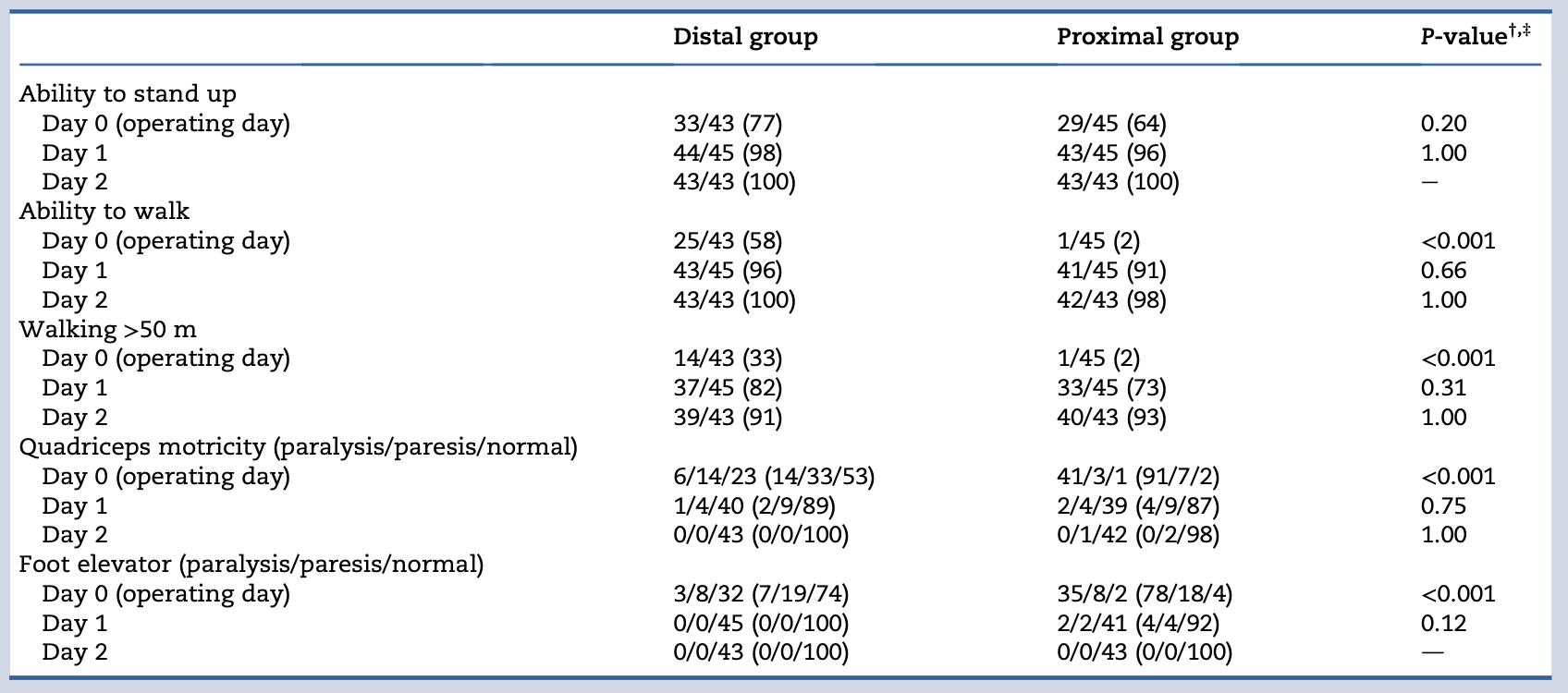 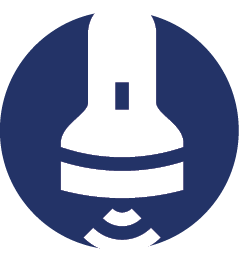 90 patients - PTG 

Quadruple bloc / Adjuvant
Quadruple bloc vs Adducteur IPACK
 
Consommation opioïdes 
Durée analgésie
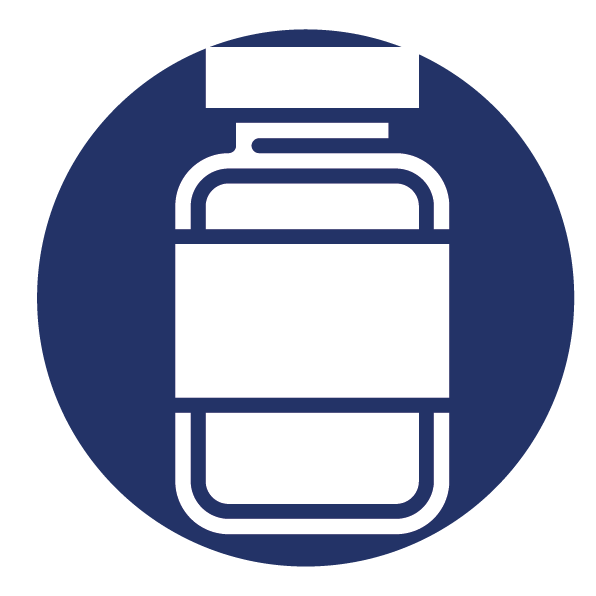 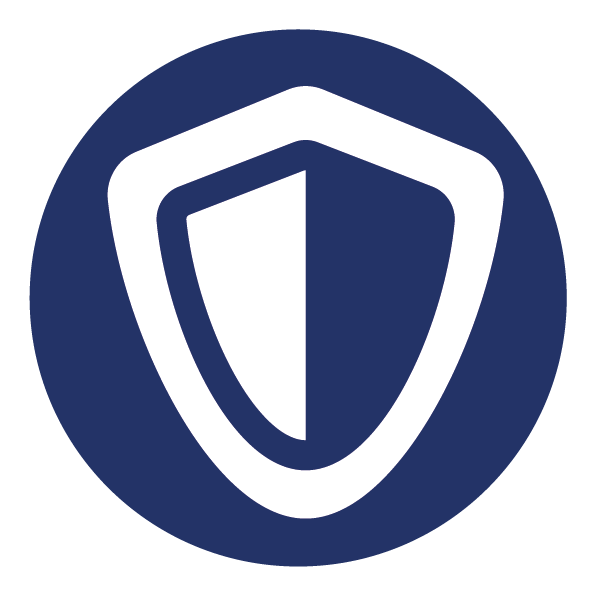 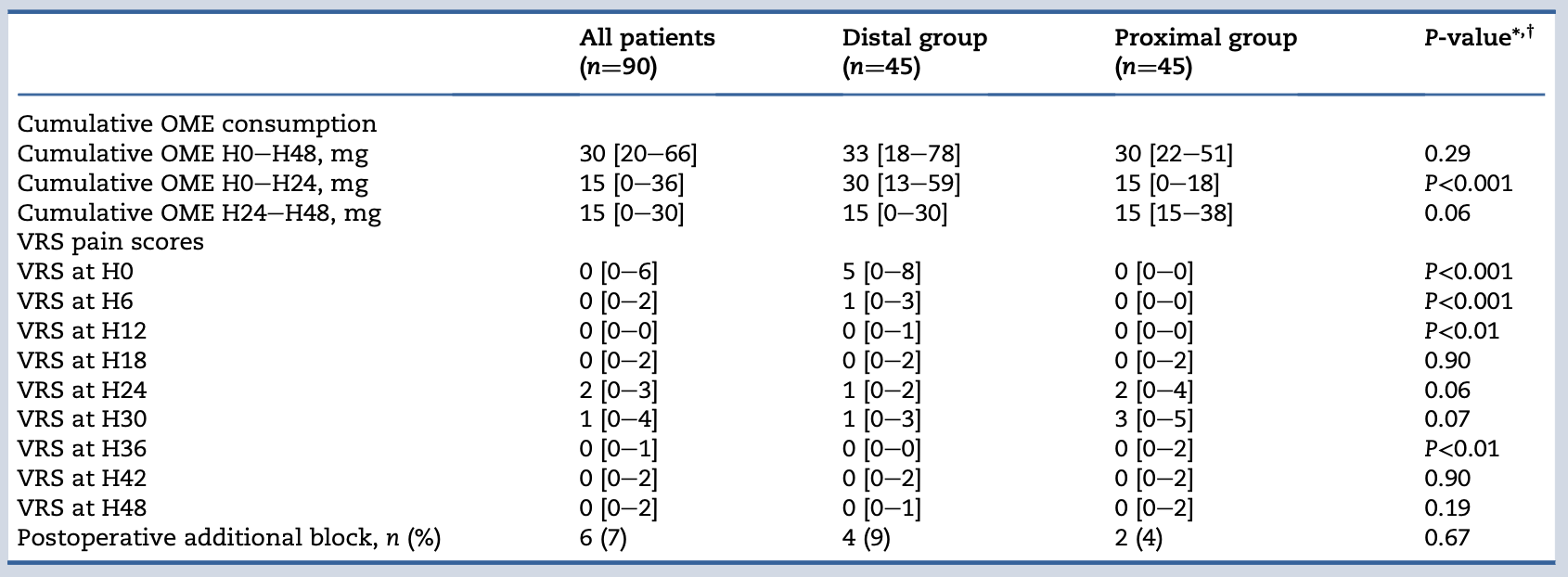 Le classique
C Chassery al. RAPM. 2021 
P Marty al. BJA. 2022
ALR – PRATIQUE
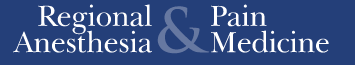 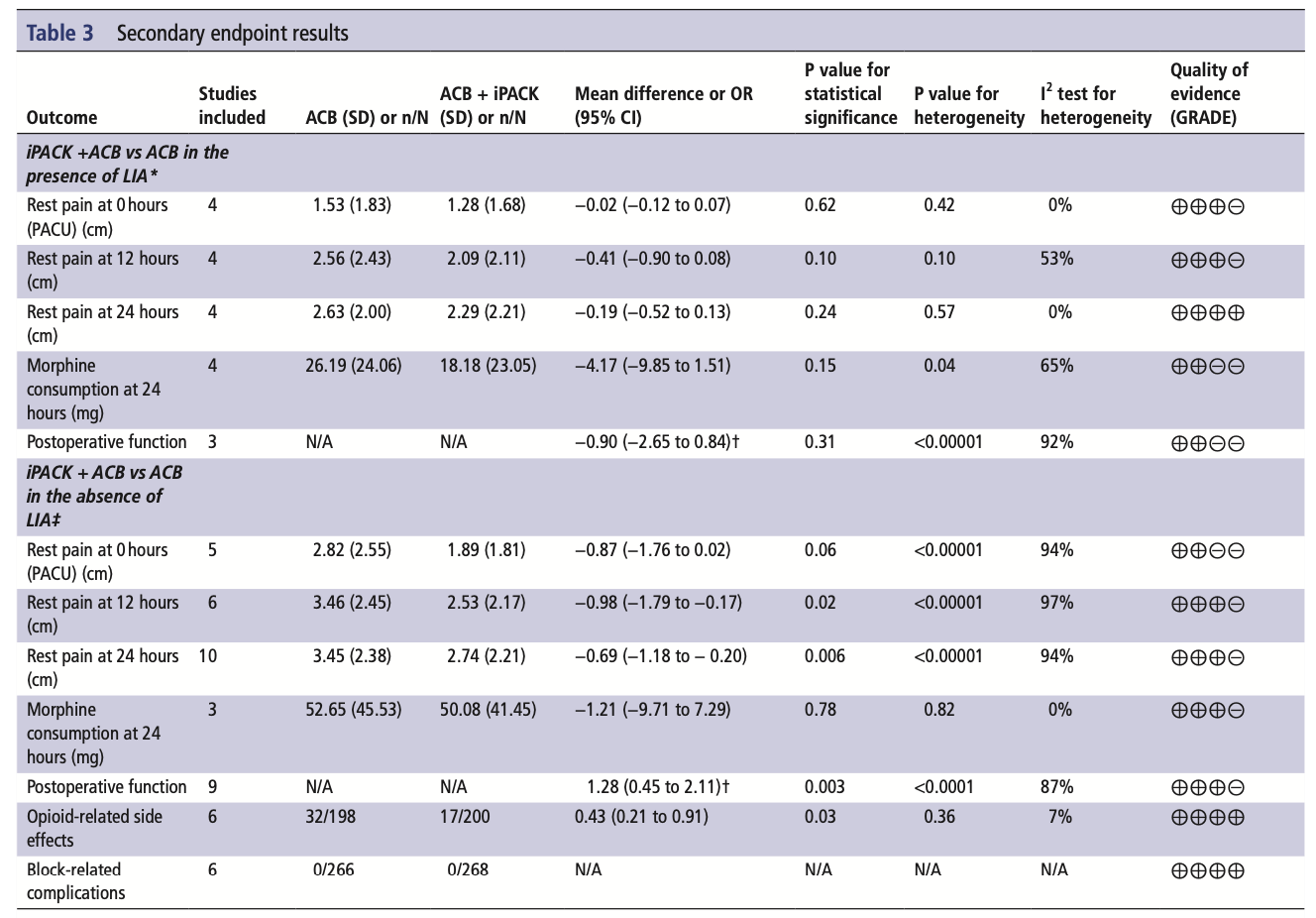 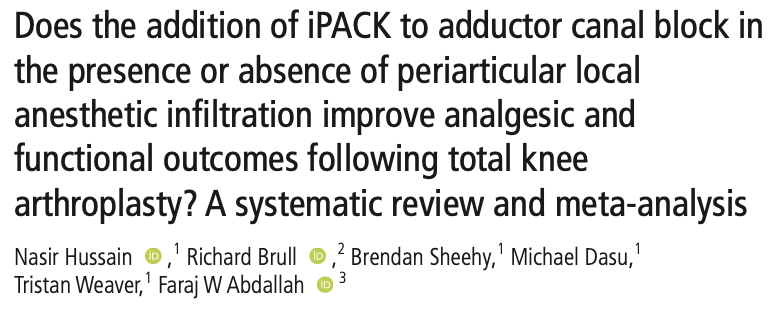 2021
The addition iPACK to ACB in the setting of periarticular LIA does not improve post-TKA analgesic outcomes. 

In contrast, moderate-quality evidence suggests that adding iPACK to ACB in the absence of LIA reduces pain severity up to 24 hours and enhances functional recovery, but without a corresponding reduction in opioid consumption.
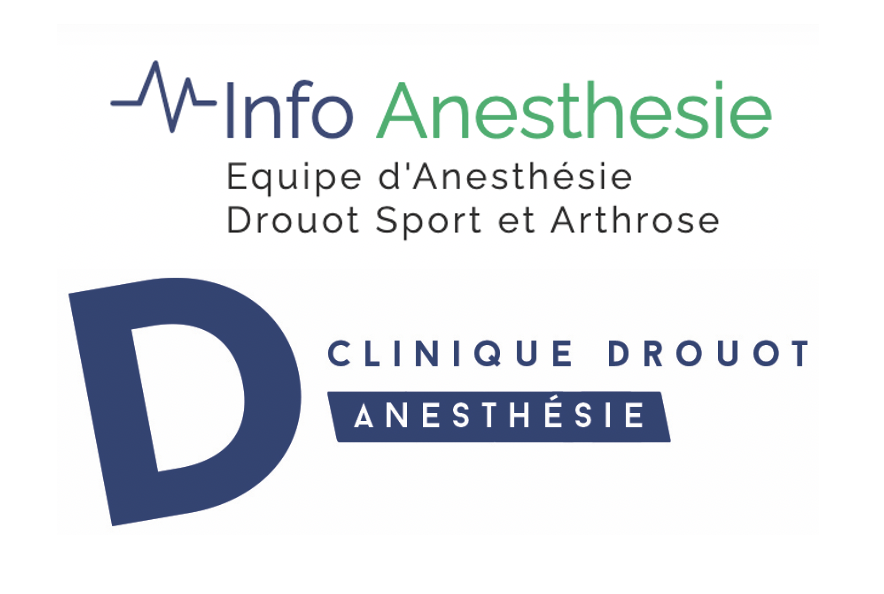 [Speaker Notes: 20 – 30 cc
AL – AL + adjuvants 
2ème papier : différence durée faveur motor paring mai motor sparing = IPACK + adducteur – PAI : PAI seule ….]
ALR – TRAJECTOIRE DOULOUREUSE
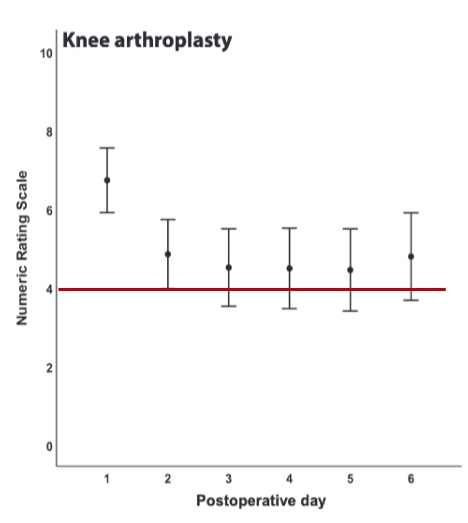 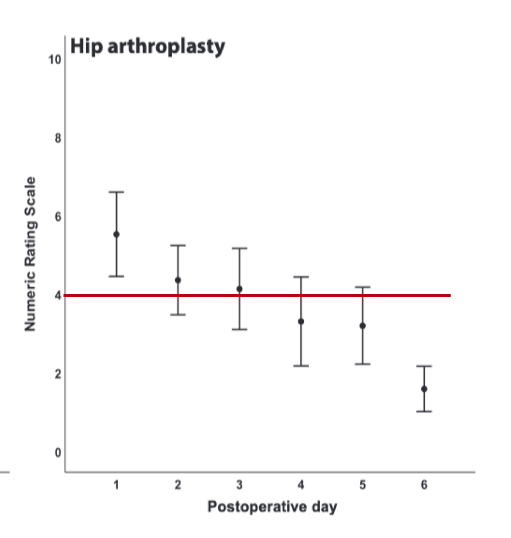 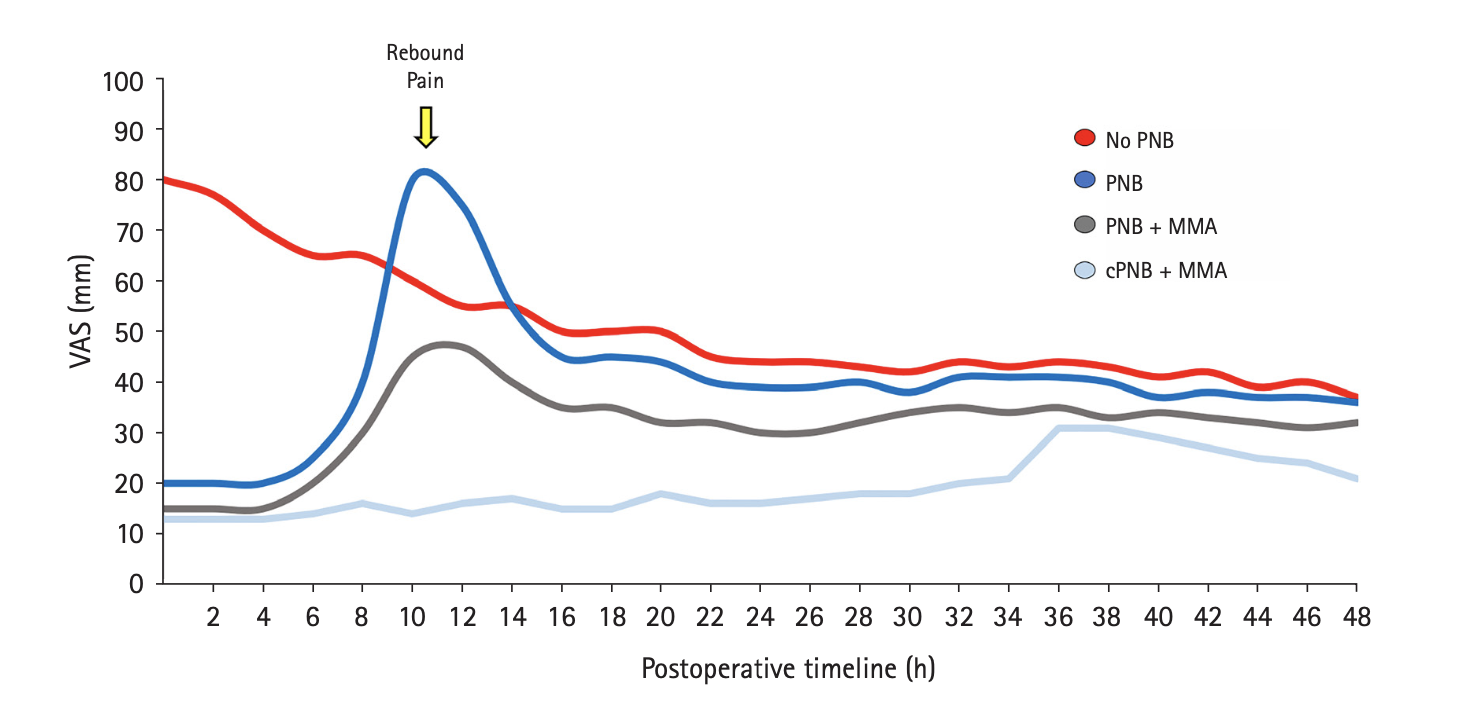 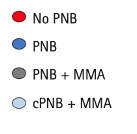 JOURS
JOURS
HEURES
F  Munoz-Leyva et al. KJA 2020
ER Mariano et al. Anesthesiology 2020
DEXAMETHASONE
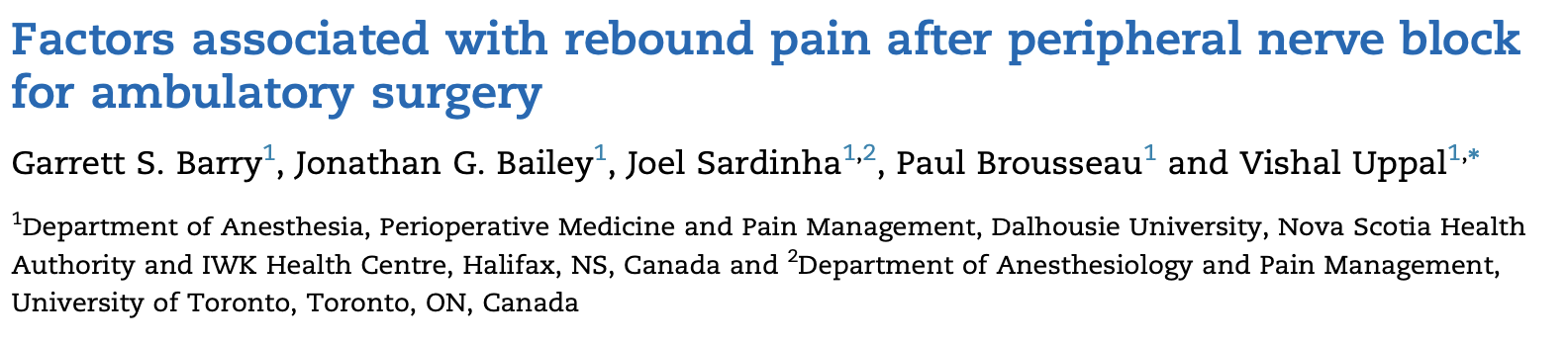 2021
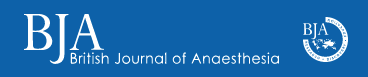 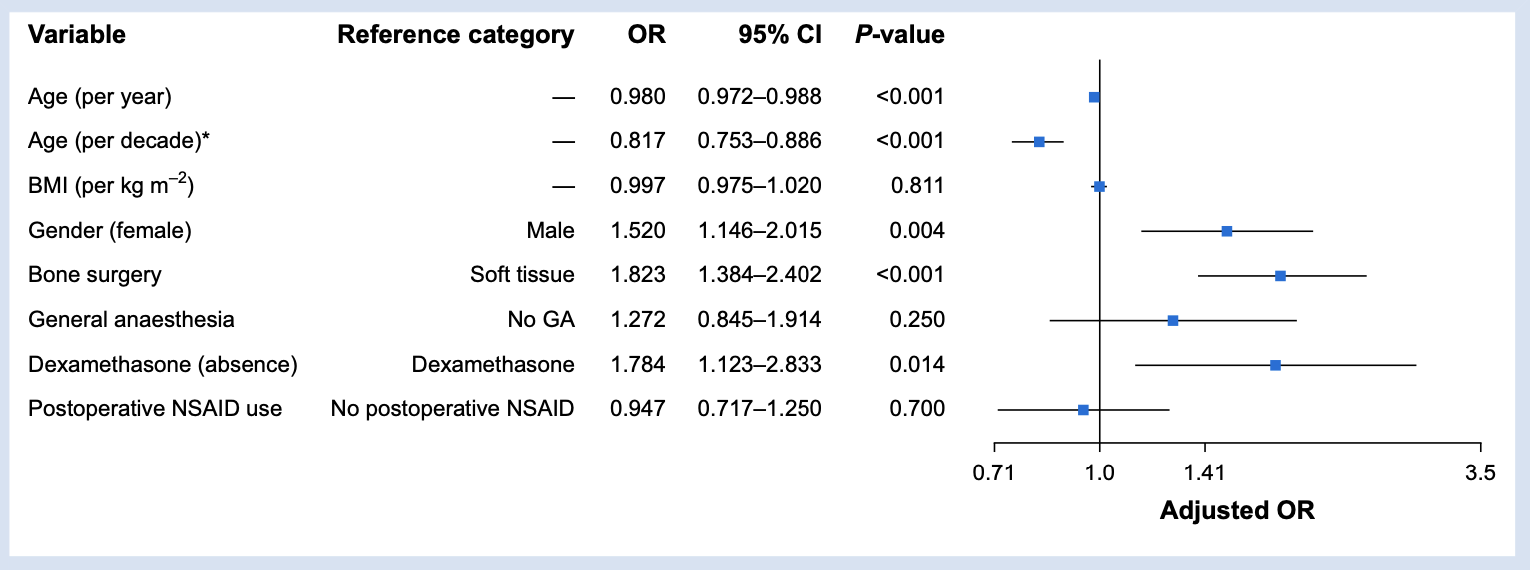 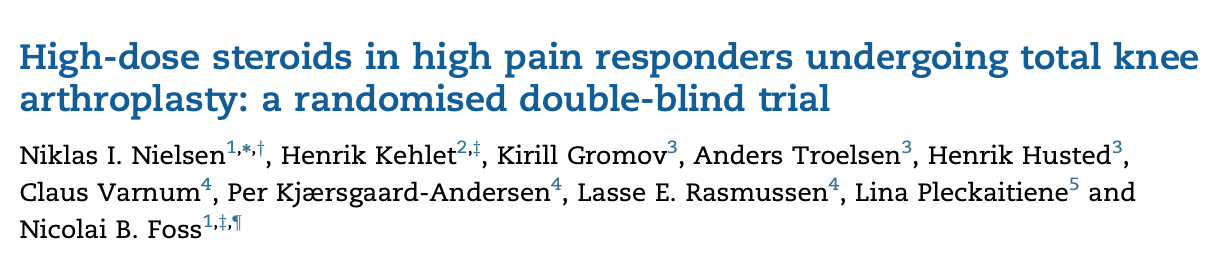 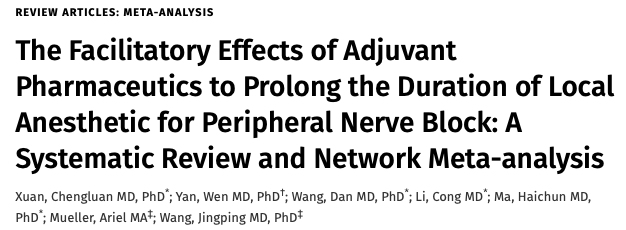 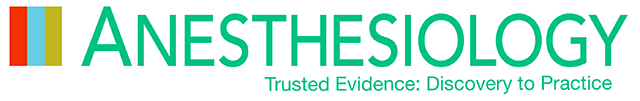 2022
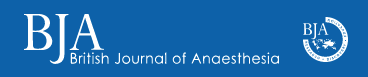 [Speaker Notes: Dexemed : 5 heures 
Dexa : 8 heures – Dexa : 0,1 à 0,2
0,3 vs 1 mg/kg dexa 
Dexa2TKA 24 mg 3 gourpes]
AUTRES ADJUVANTS
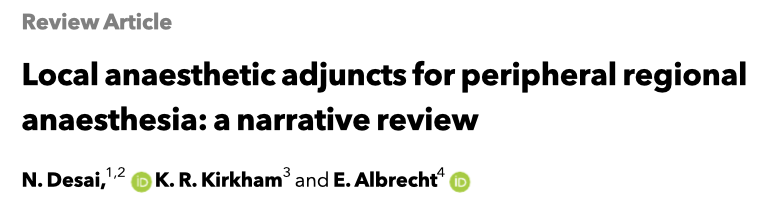 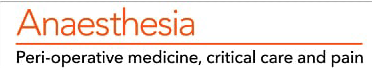 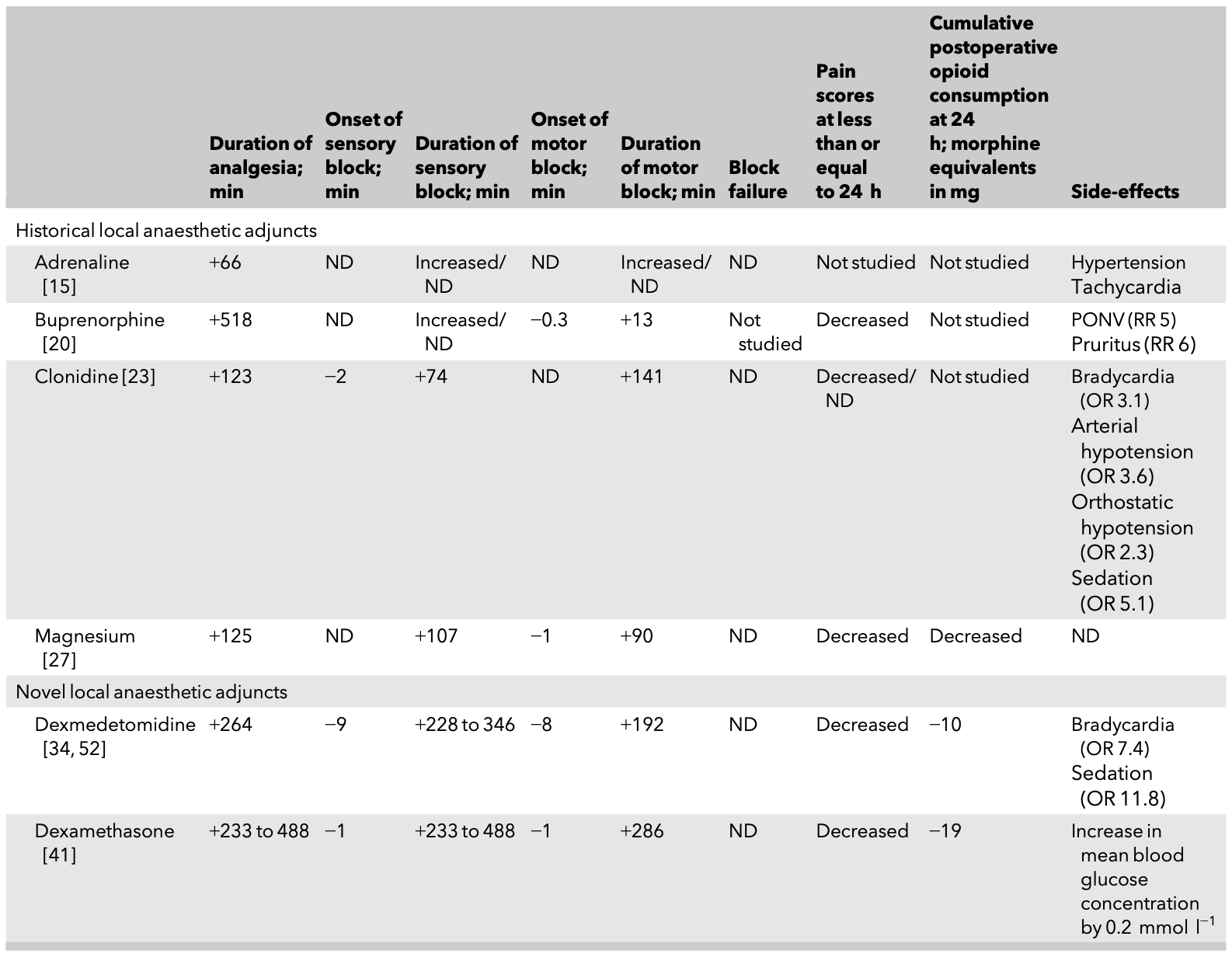 2021
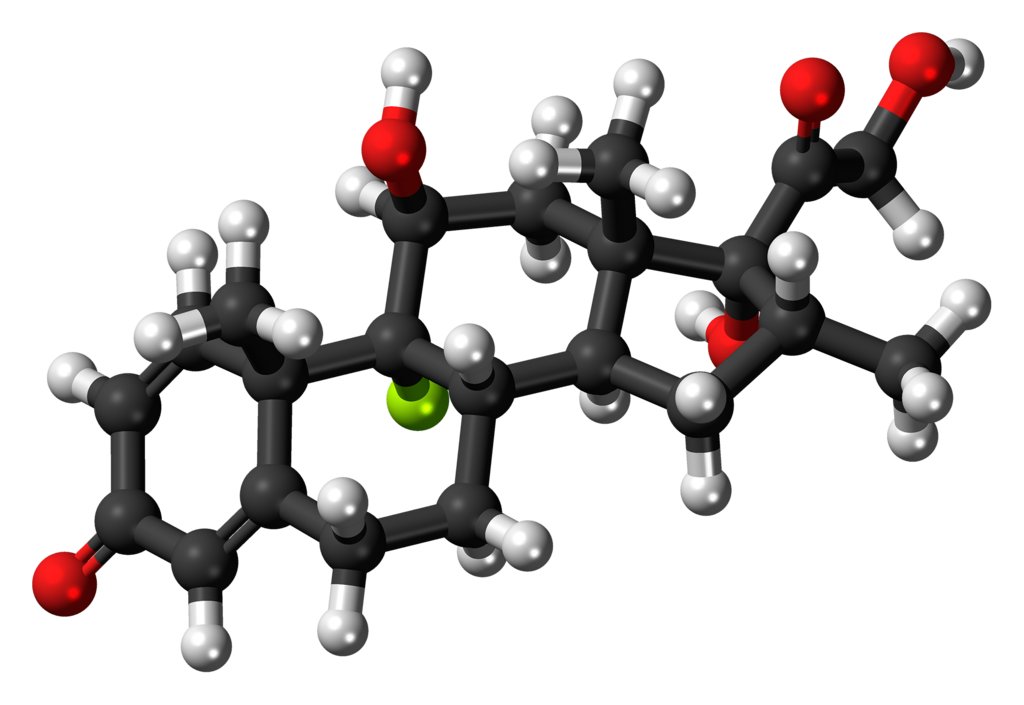 C Chassery al. RAPM. 2021 
E Albrecht et al. Anaesthesia 2022
[Speaker Notes: Dexemed : 5 heures 
Dexa : 8 heures – Dexa : 0,1 à 0,2
Cabaton 122 participants who had intravenous dexamethasone 0.15mg.kg-1]
ANALGESIE CONTINUE
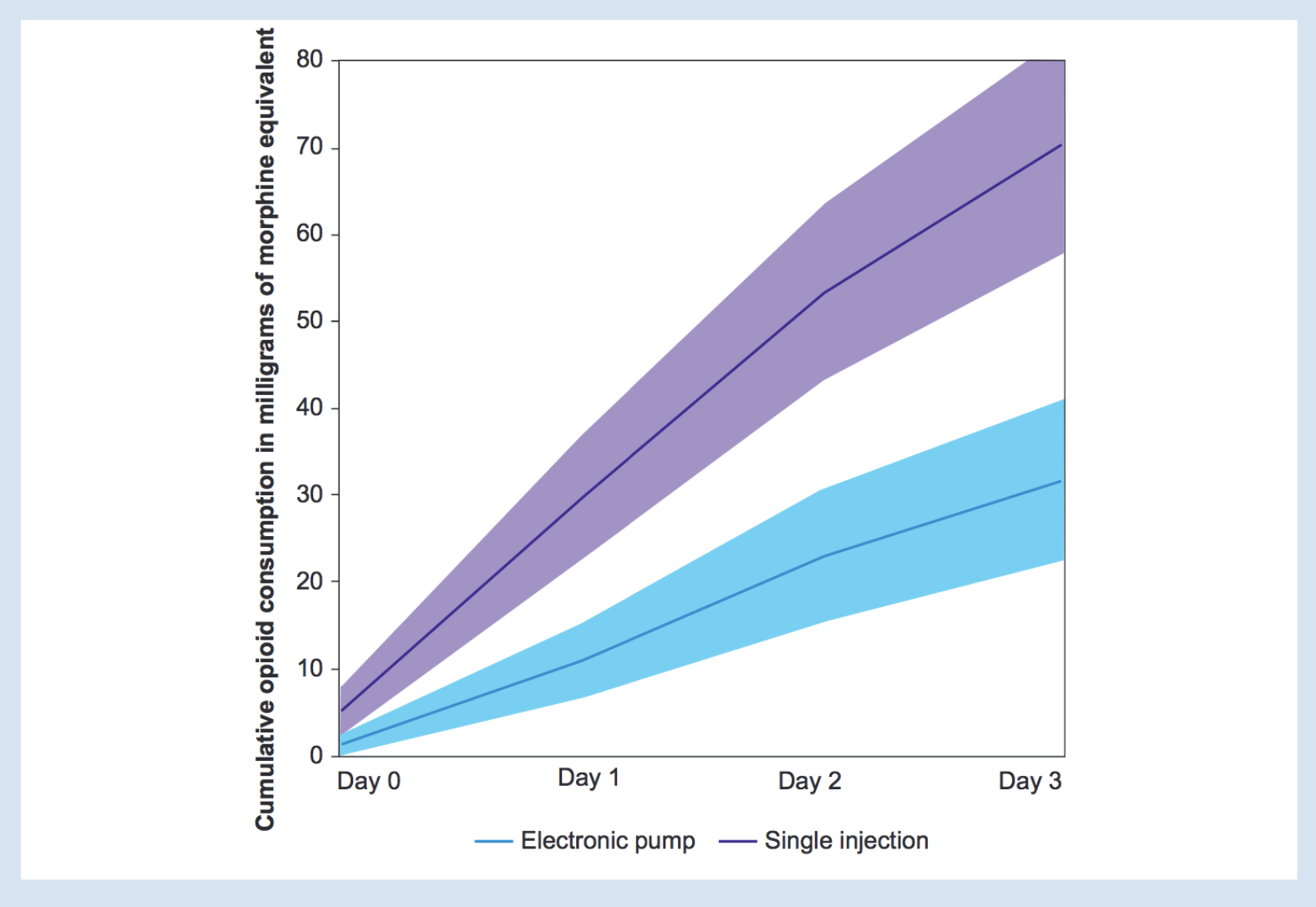 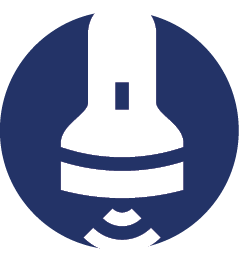 294 patients – Catheter vs Single injection
Home delivery 

Shoulder 		93 vs 96
Knee		24 vs 22
Ankle & Foot	13 vs 14
Wrist & Hand	 2  vs   2
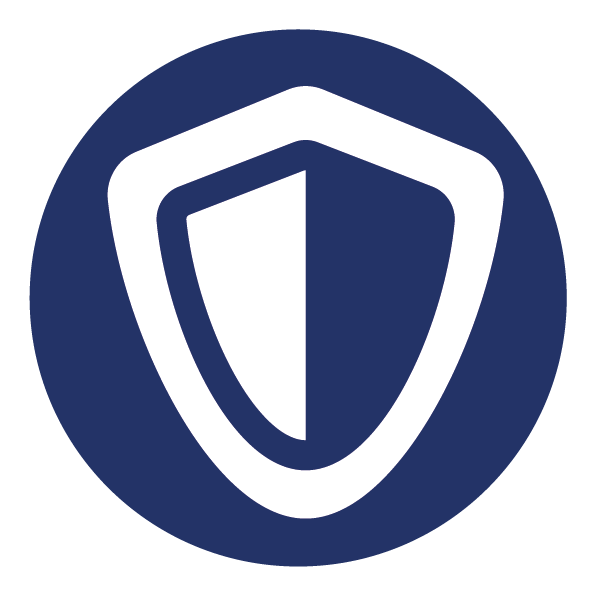 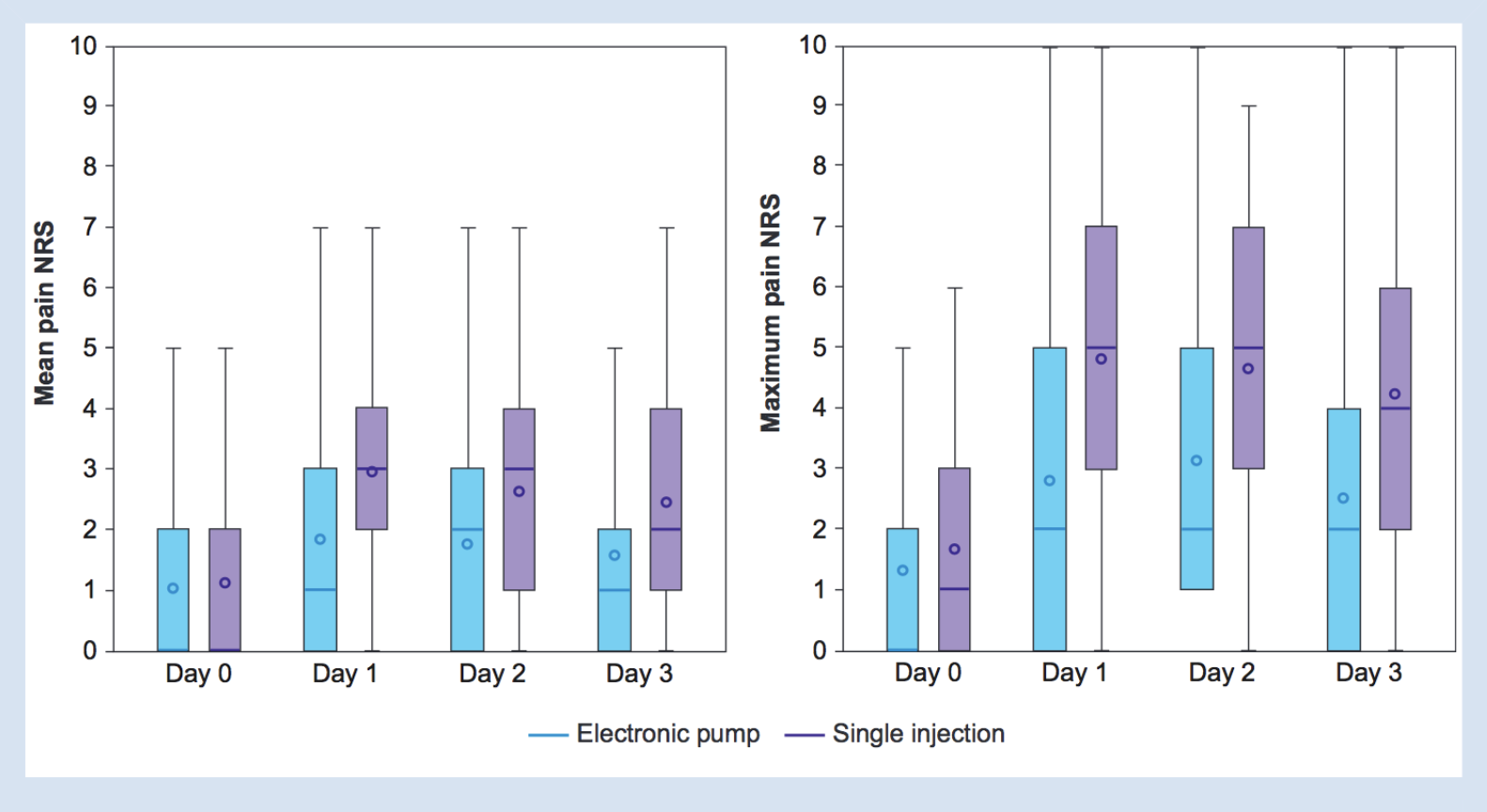 A Maurice-Szamburski et al. BJA. 2022
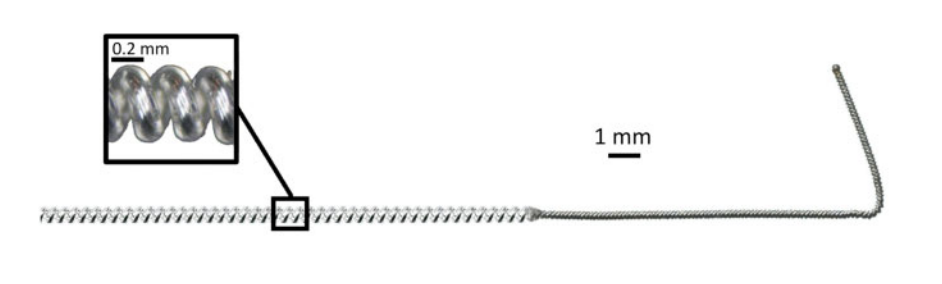 Ilfeld BM et al. Anesthesiology. 2021
[Speaker Notes: Percutaneous peripheral nerve stimulation is an analgesic technique involving the percutaneous implantation of a lead followed by the delivery of electric current using an external pulse generator
Stimulation conventionnelle ou Gate Control
soulagement de la douleur par réduction du nombre d’informations nociceptives capables de rejoindre les structures centrales.
Stimulation endorphinique]
ALR : EPARGNE MORPHINIQUEALR : DOULEUR CHRONIQUE
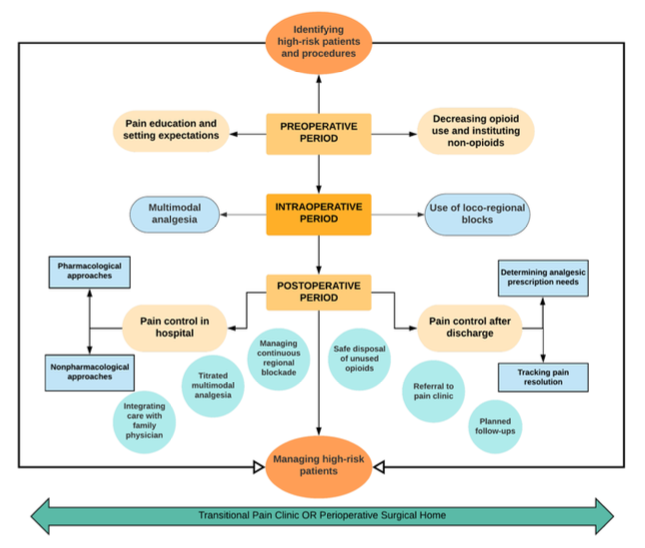 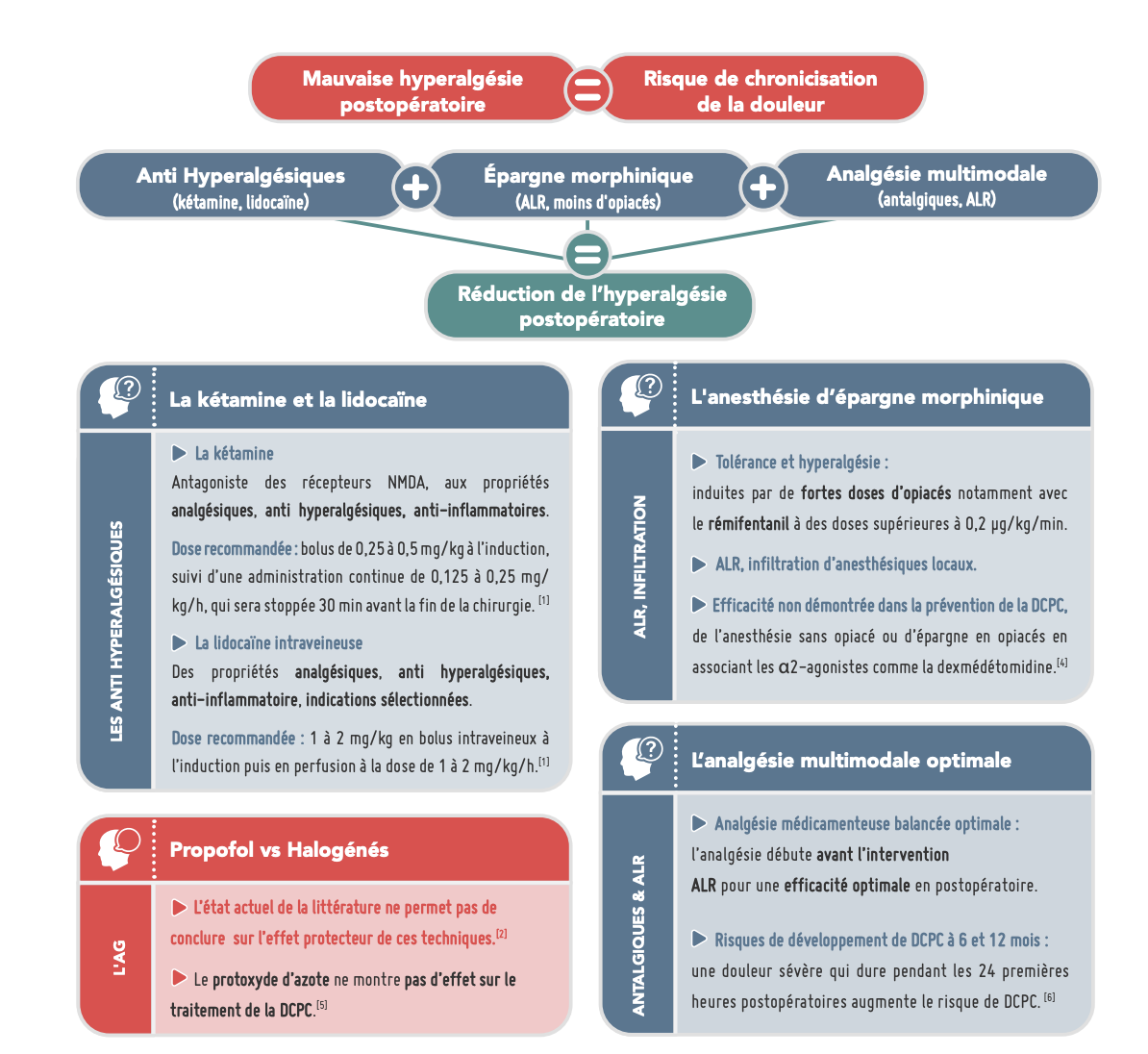 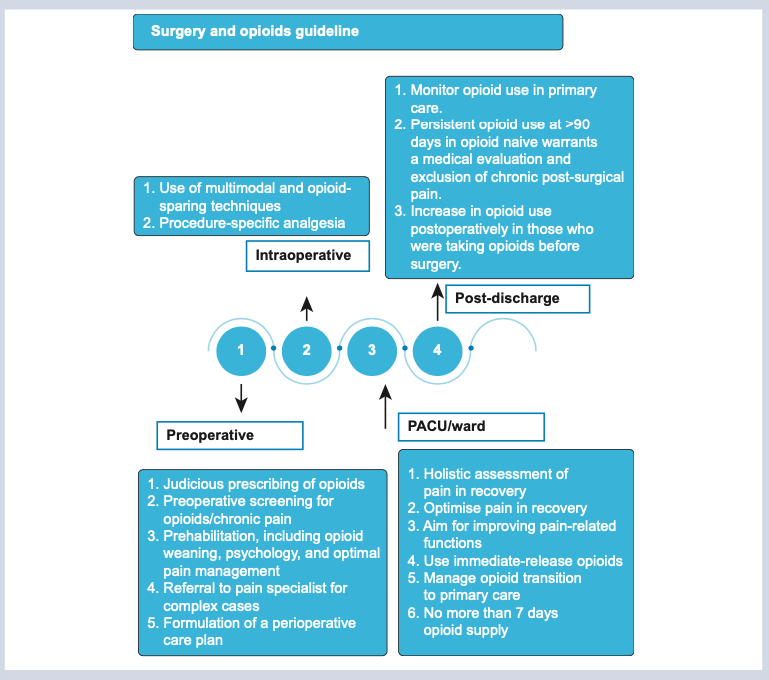 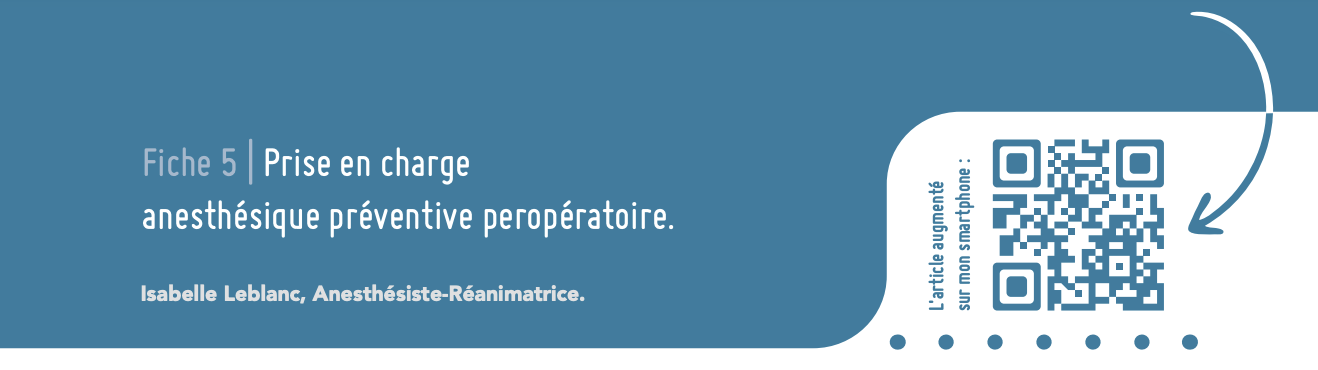 D Srivastara et al. BJA. 2021 
H Shanthanna et al. Anesthesiology. 2021
Livre Blanc Douleur. 2022
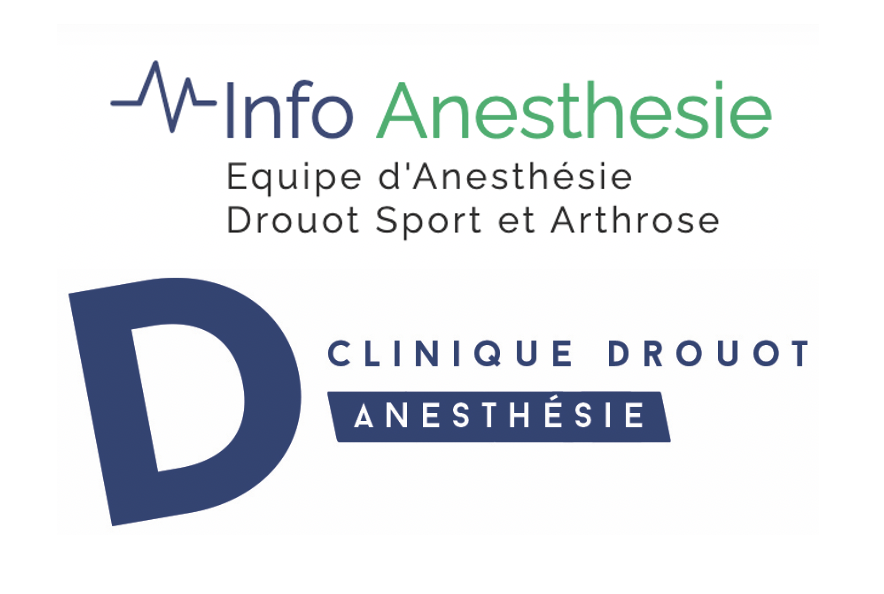 [Speaker Notes: Anesthesio : Epargne morphinique – Opiod free vs Opiods sparing  - A Critical Review of Opioid-free versus Opioid-sparing Approaches]
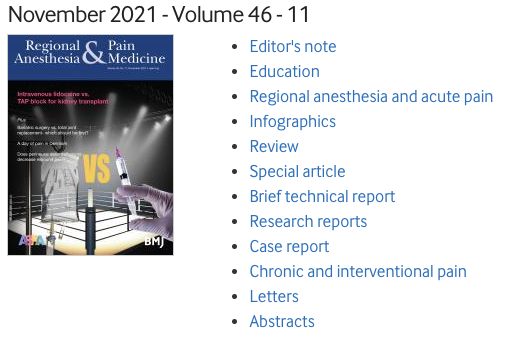 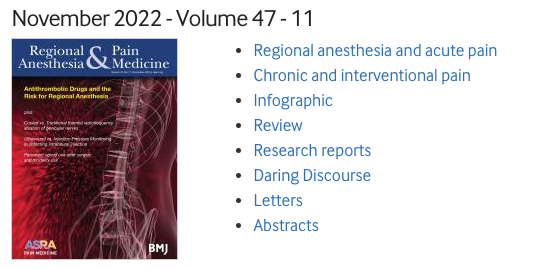 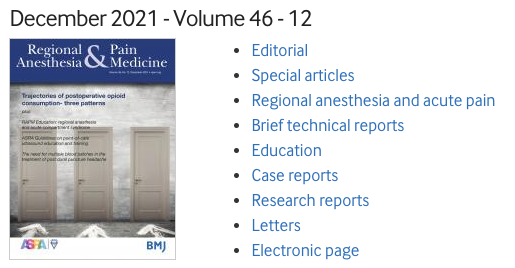 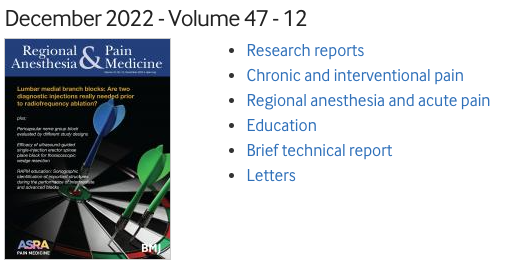 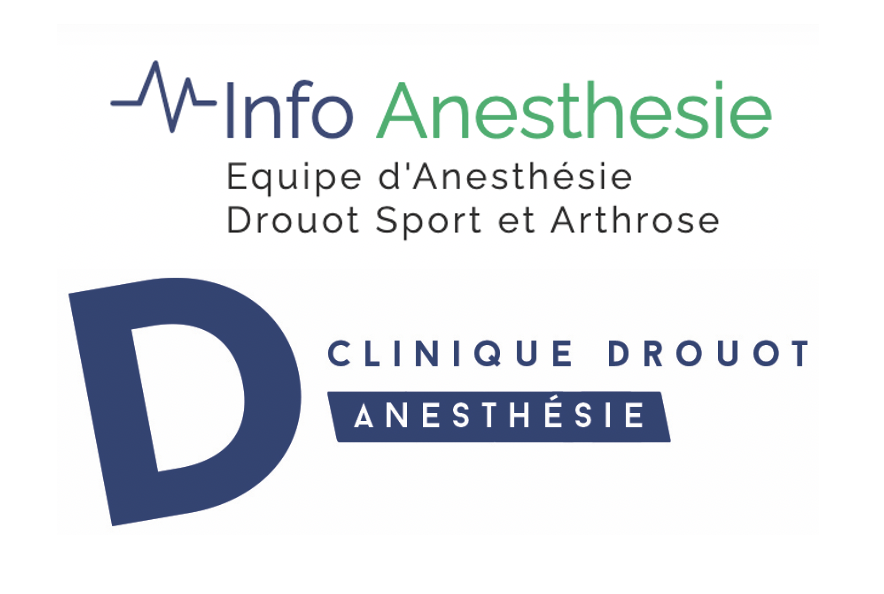 ECHOGUIDAGE AU SERVICE DE LA DOULEUR
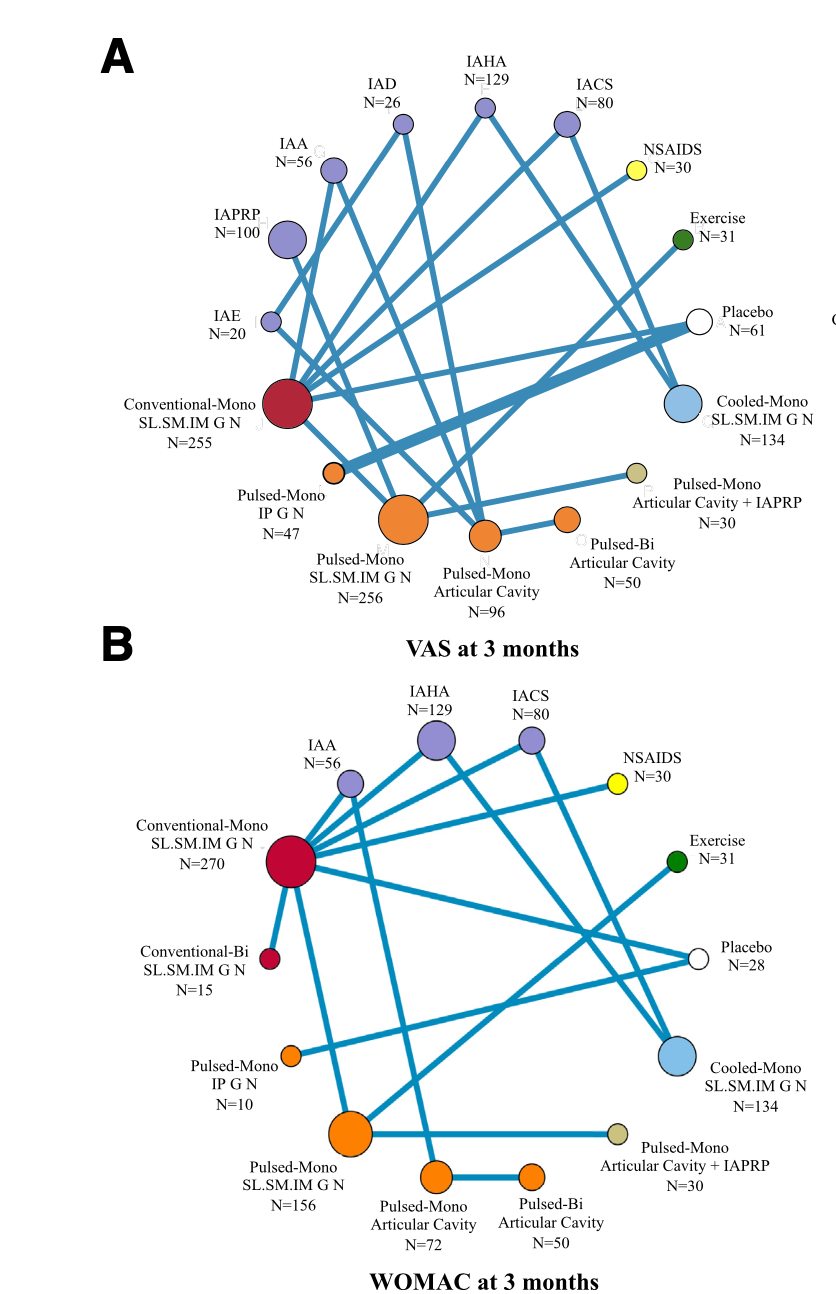 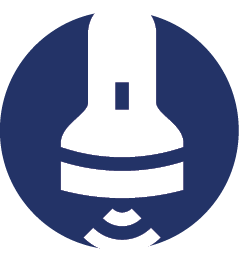 21 RCT – 1818 patients 

RF – Injection intraarticulaire 
AINS – Exercices – Placebo
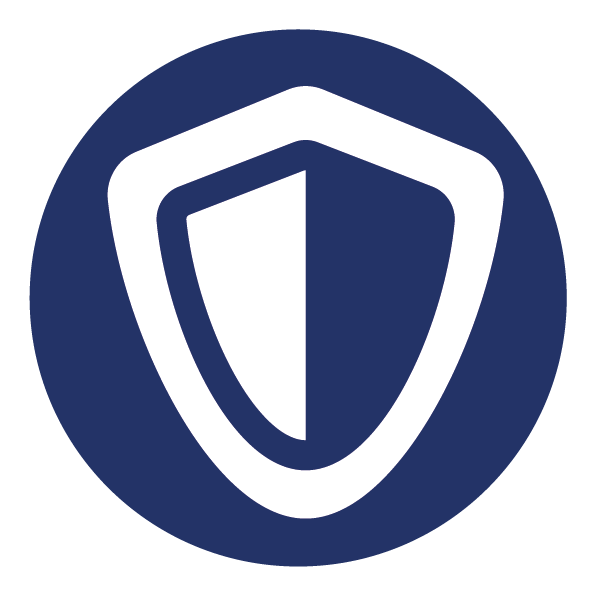 RFA is effective in improving both knee pain and function in patients with Knee Osteoarthritis, at least in the short term (6 months). Patients respond better to the cooled modality than the conventional and pulsed modalities. Bipolar is more effective than monopolar for improving pain and function in conventional and pulsed modalities. Fluoroscopy and ultrasound guidance showed no differences in improving pain and function. The effectiveness of RFA in cooled modality using bipolar or in combination with various intra-articular injections remains to be compared.
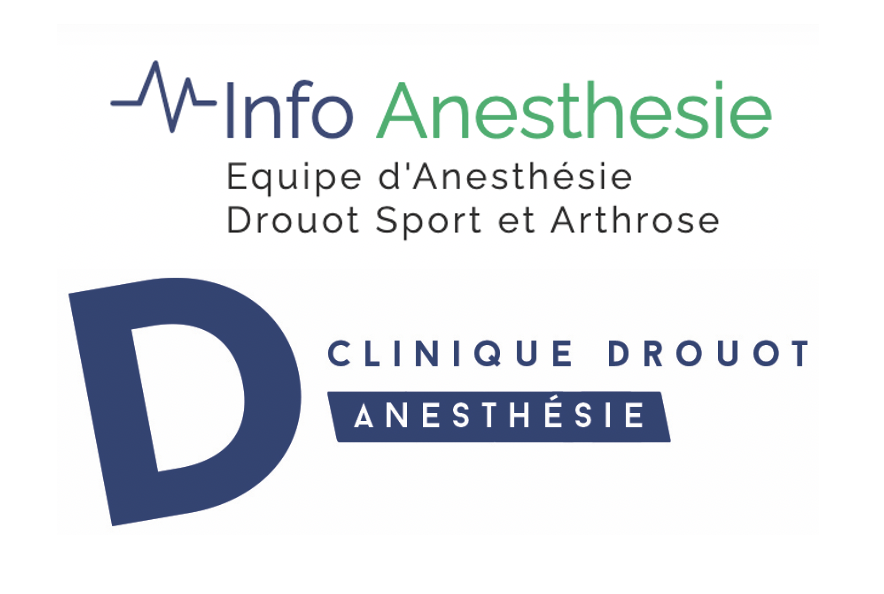 Wu et al. Arthroscopy 2022
ANEST-ANALGESIE LOCOREGIONALE
DOULEUR INTERMEDIAIRE 
DOULEUR CHRONIQUE
DANS UN PARCOURS
Neurotomie
60°C
RF cooled
Traitement de 1ère Ligne 

Inefficace : Bloc test 

	         Positif 
               Radiofréquence
80°C
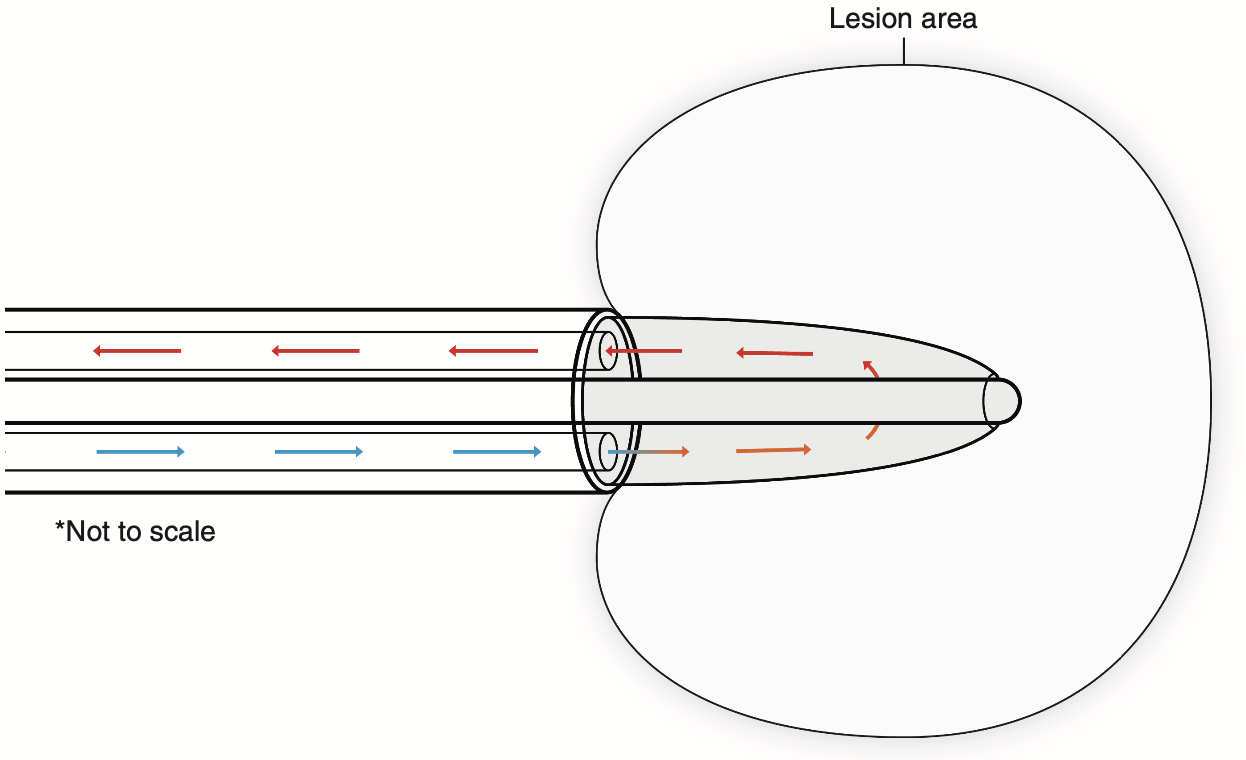 45°C
Neurotomie
RF continue
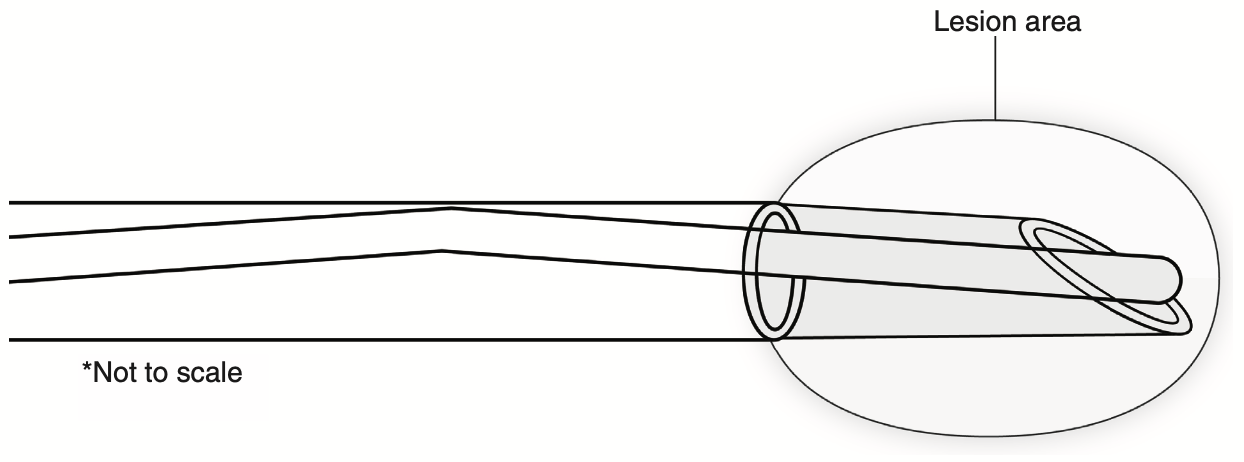 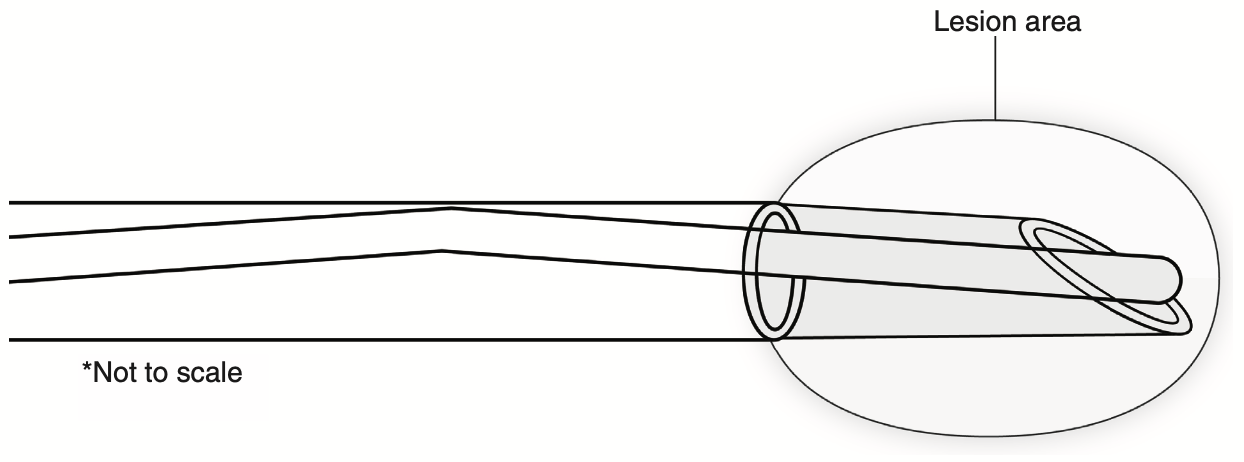 80°C
80 degrés pendant 90 secondes
Neuromodulation
RF pulsée
42°C
42 degrés pendant 2-8 minutes
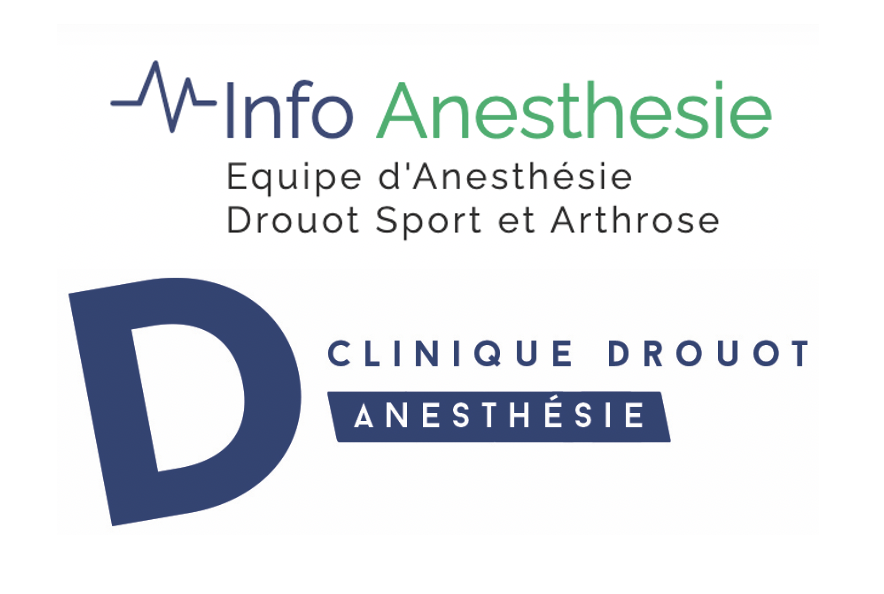 ANEST-ANALGESIE LOCOREGIONALE
L’ANATOMIE ENCORE ET TOUJOURS
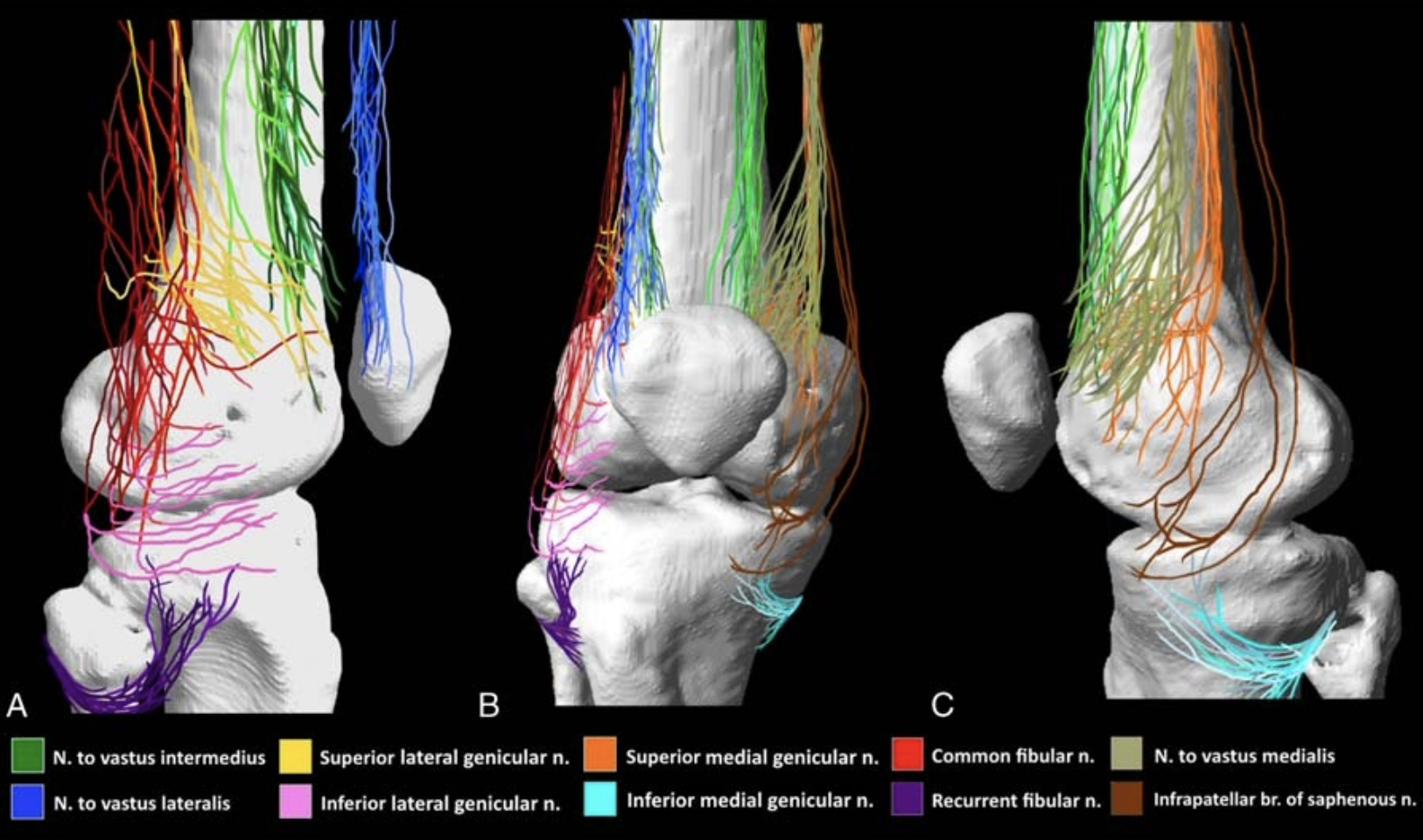 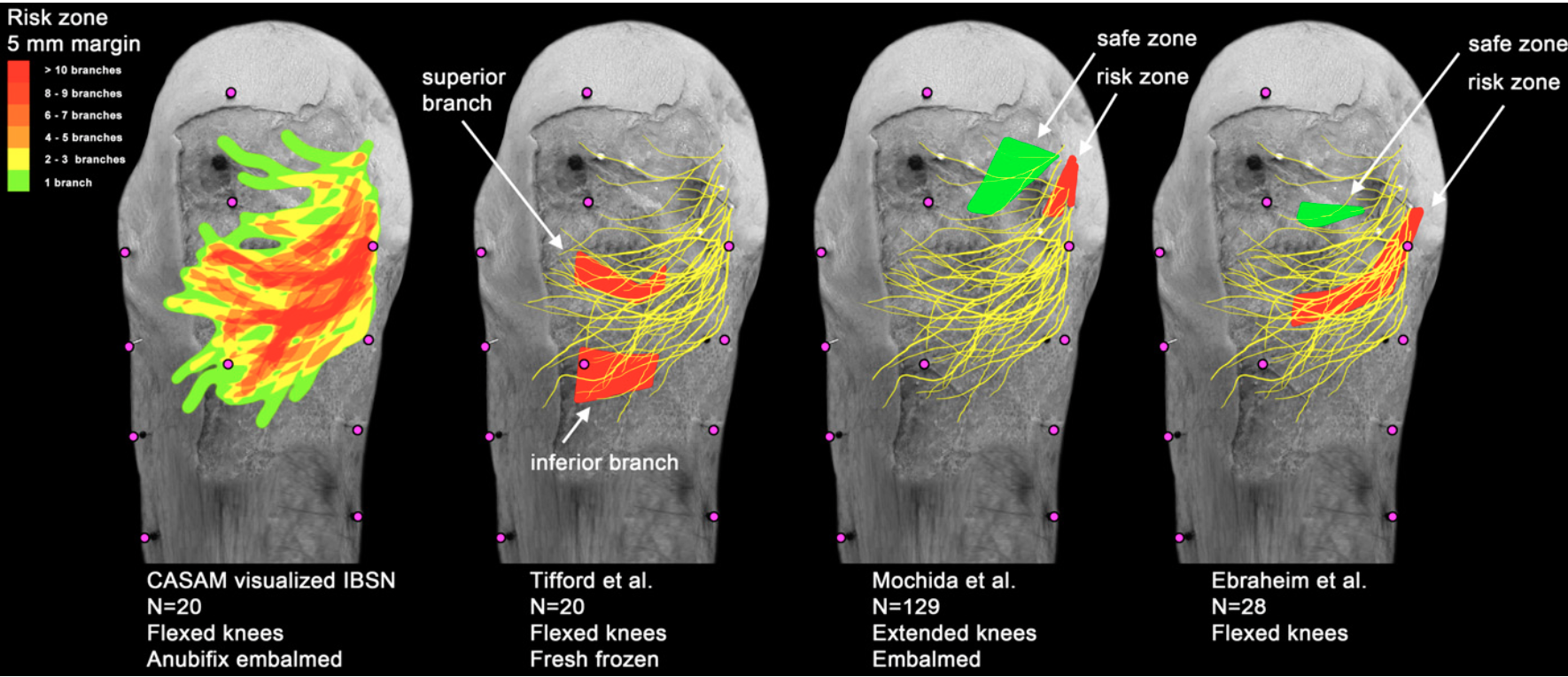 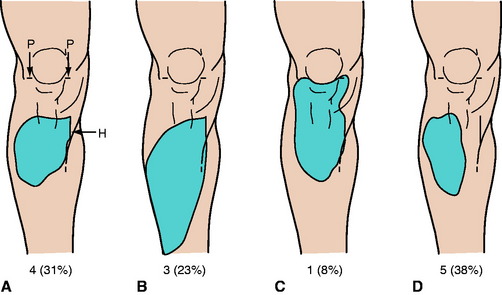 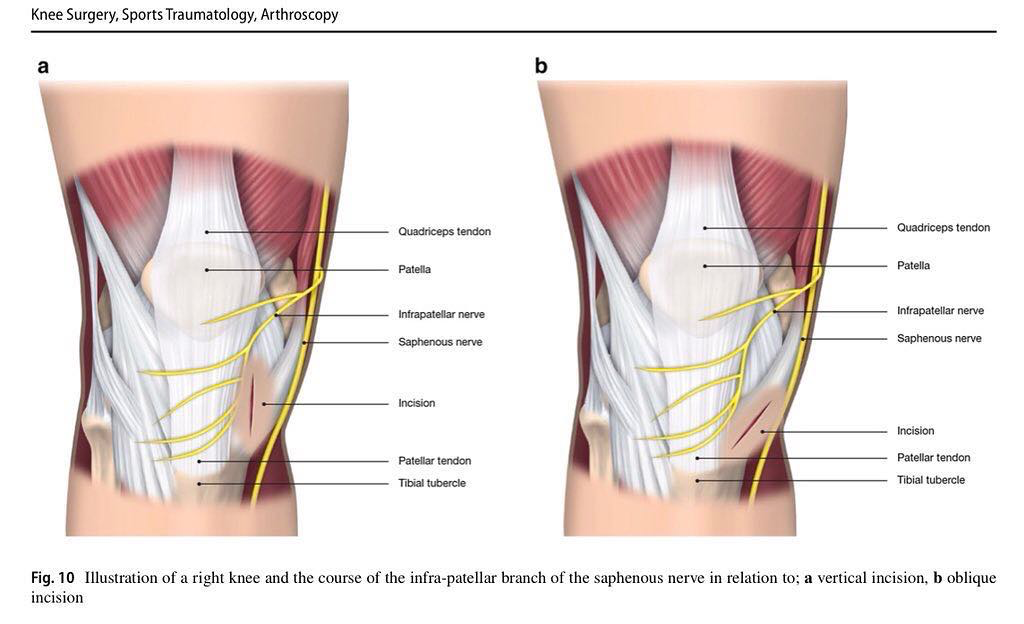 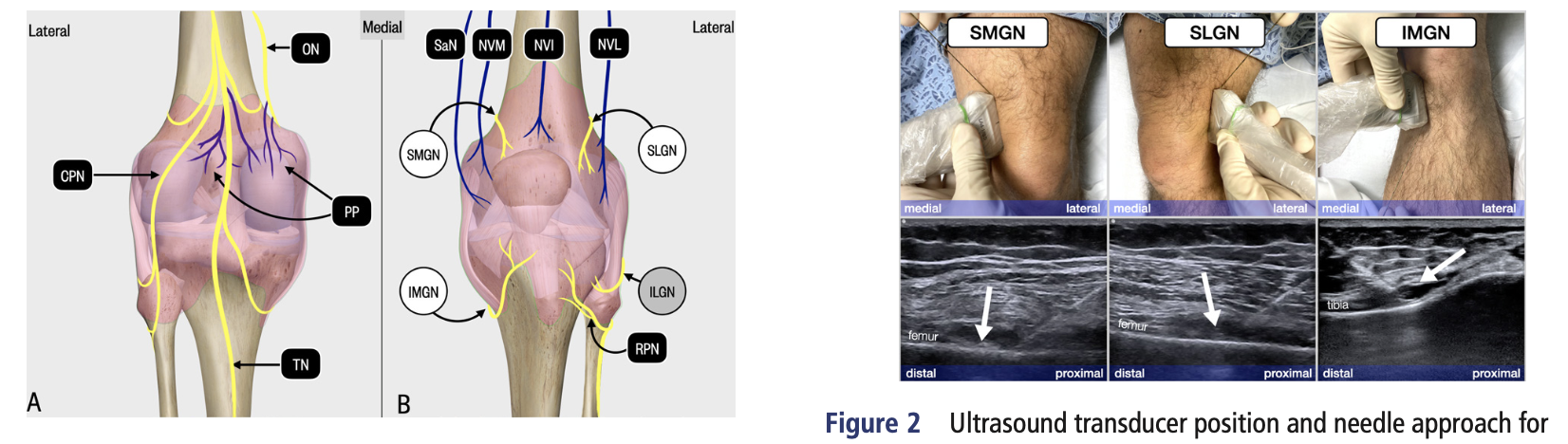 AL Kerver et al. J Bone Joint Surg Am. 2013
BM Henry et al. J Knee Surg. 2017 
J Tran et al. RAPM 2018
ANEST-ANALGESIE LOCOREGIONALE
L’ANATOMIE ENCORE ET TOUJOURS
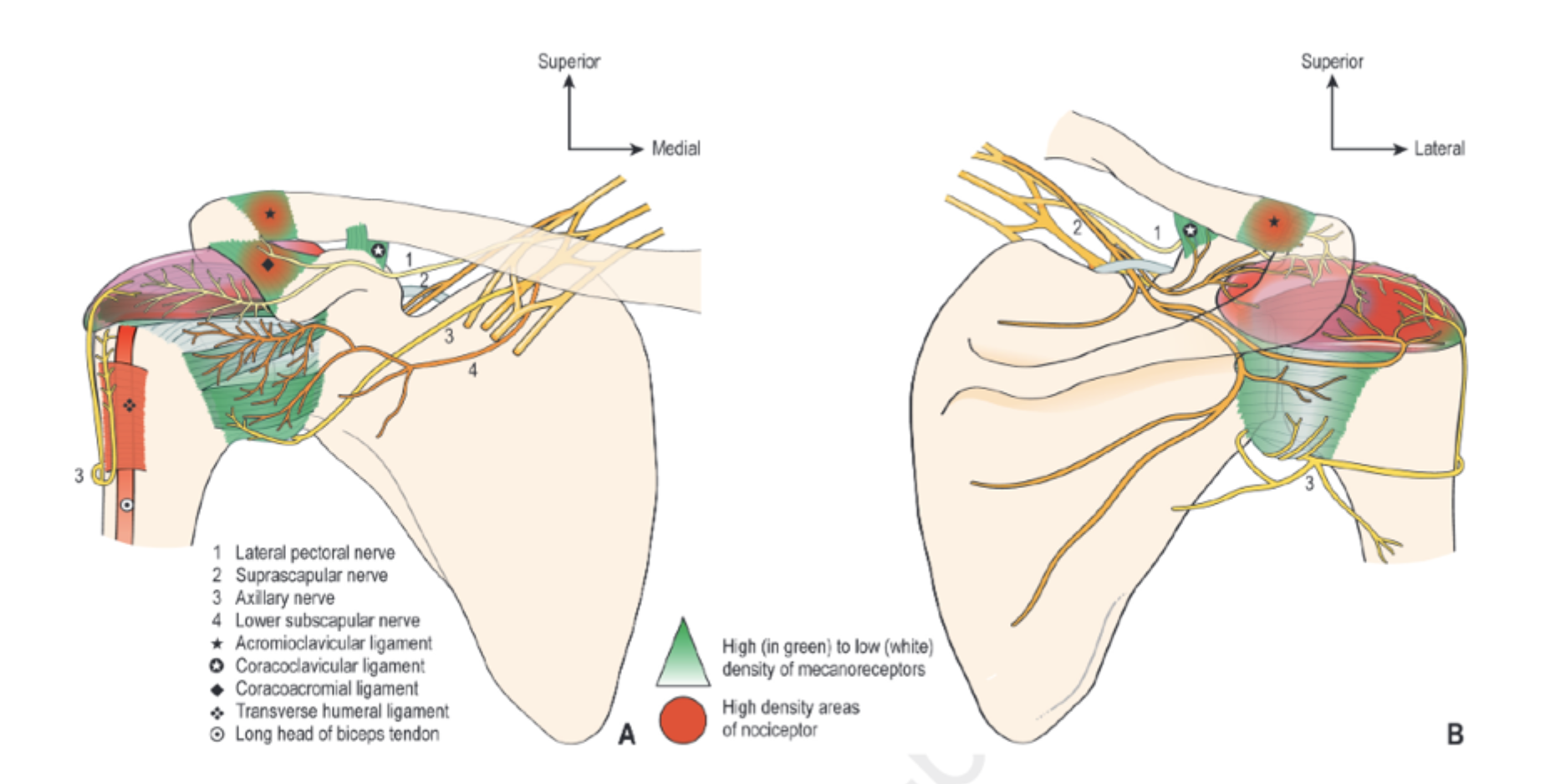 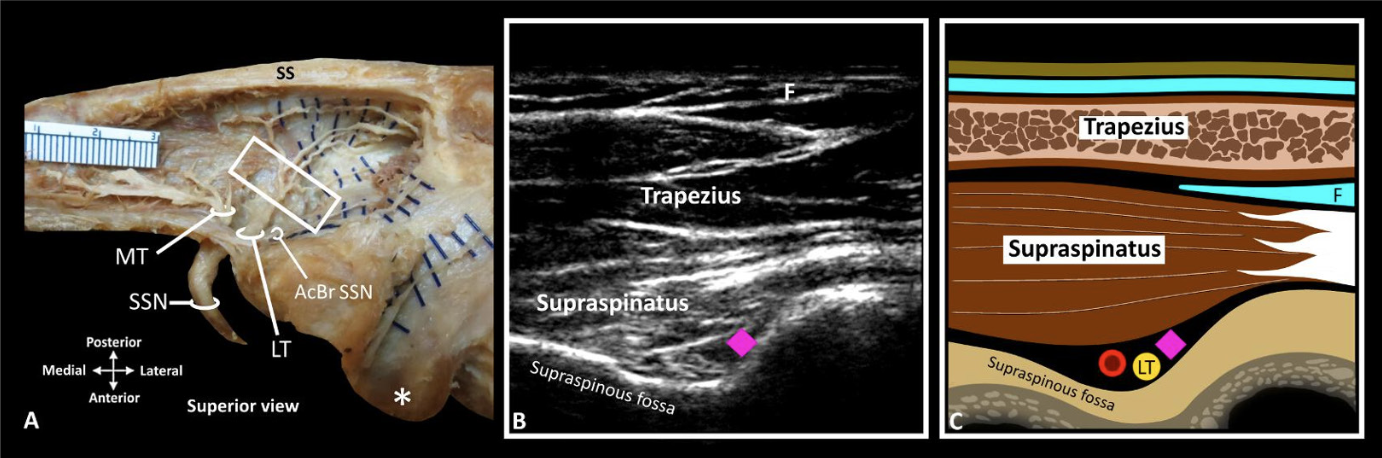 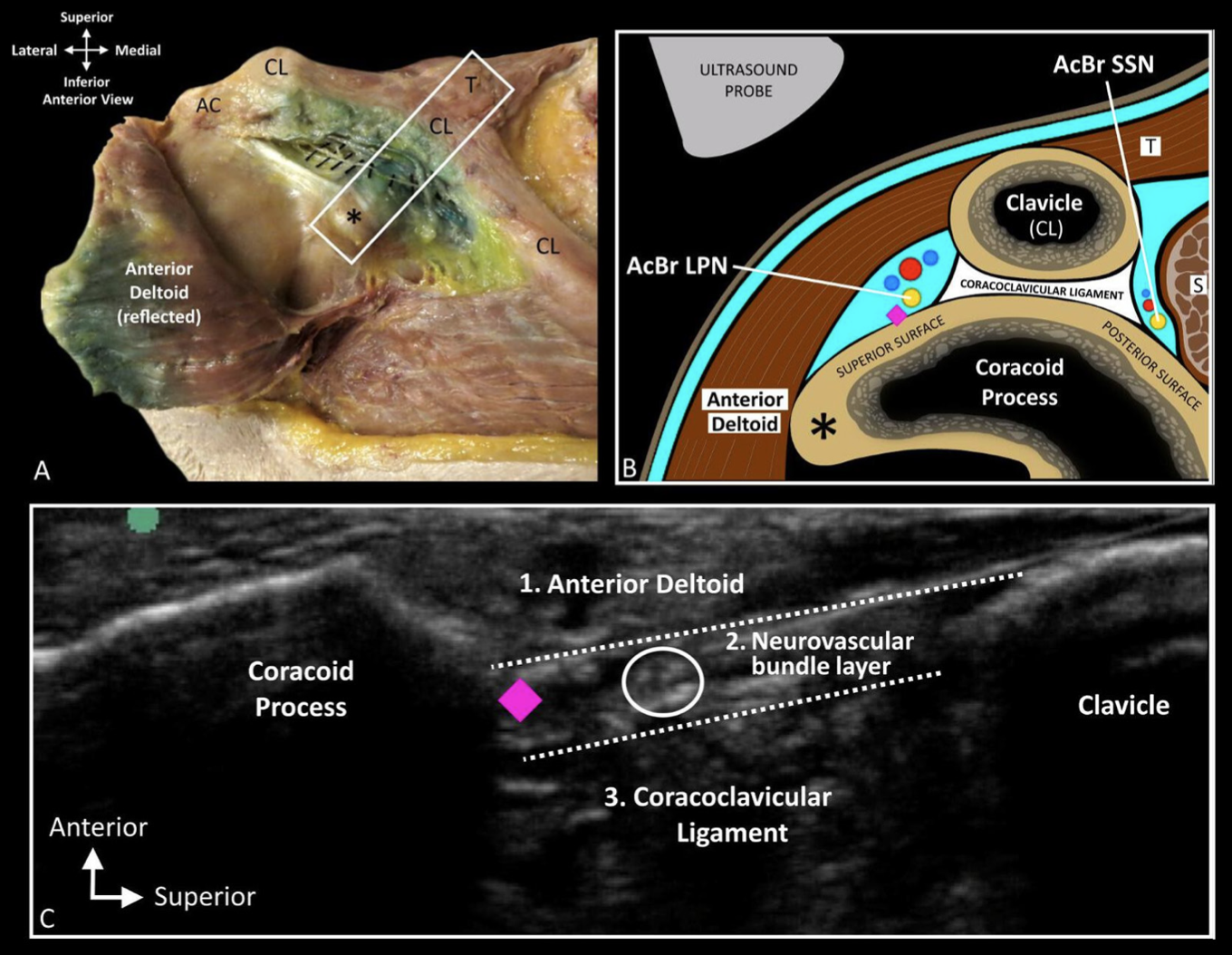 P Laumonerie et al. JSES 2020
J Tran et al. RAPM 2019
J Tran et al. RAPM 2018
ANEST-ANALGESIE LOCOREGIONALE
ADAPTEE A LA CHIRURGIE
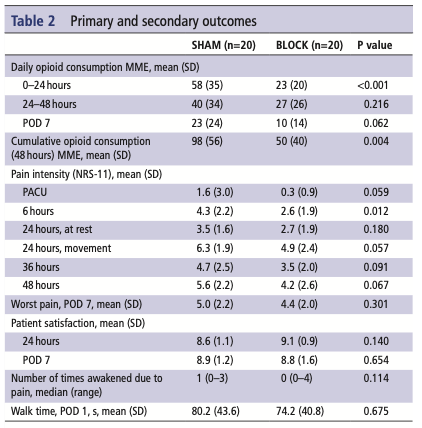 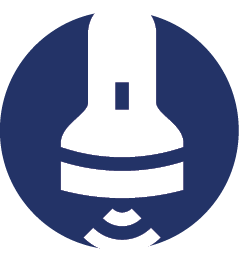 40 patients - PTG 

Adducteur + IPACK  
+ SMGN + SLGN + IMGN

Conso opioïde sur 24 heures
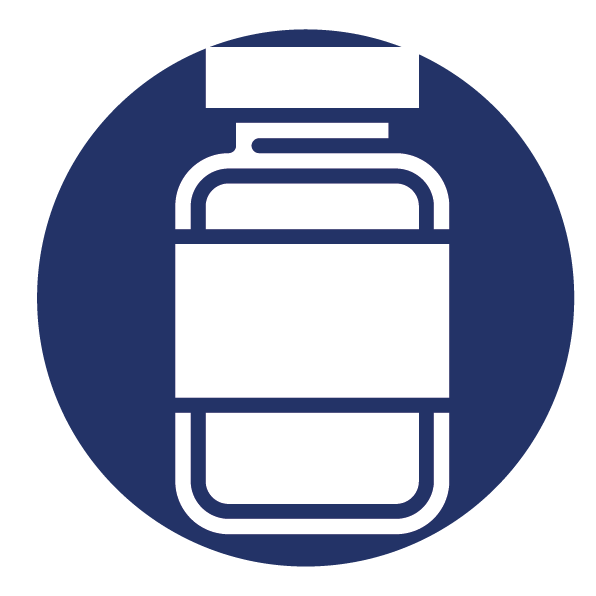 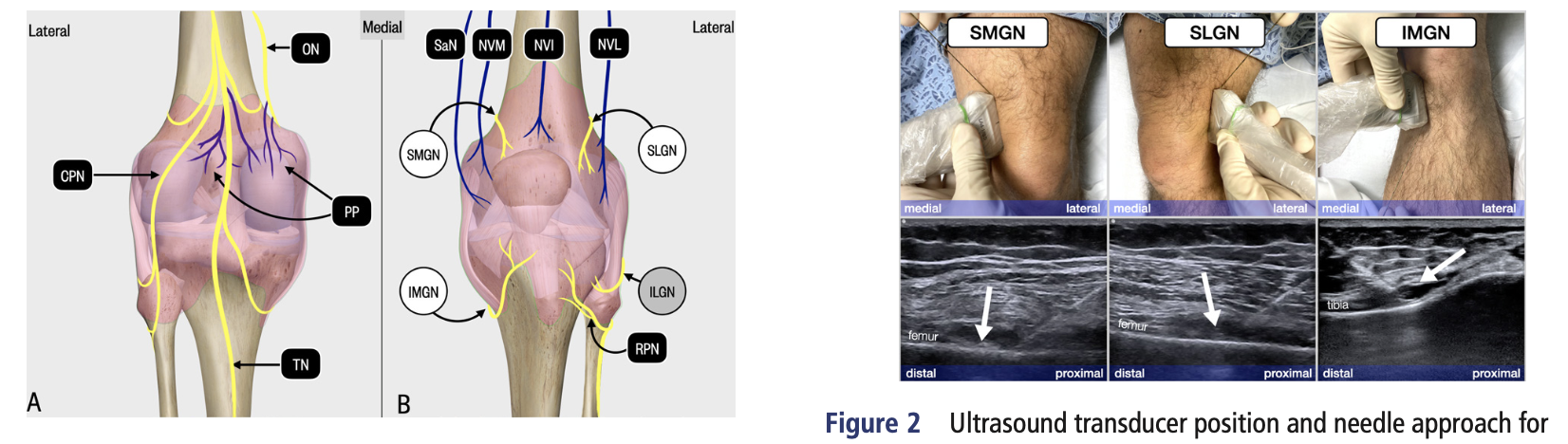 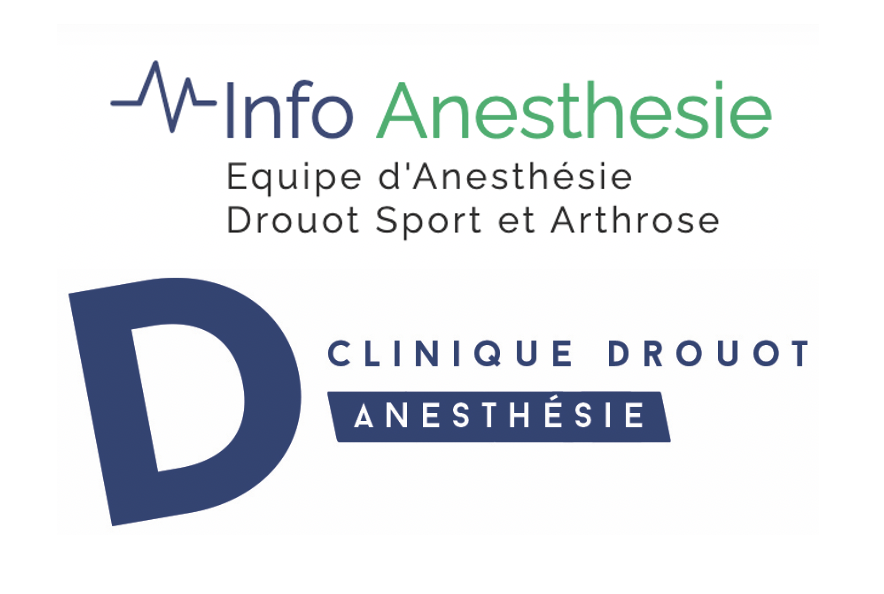 M Rambhia et al. RAPM 2021
ANEST-ANALGESIE LOCOREGIONALE
ADAPTEE A LA CHIRURGIE
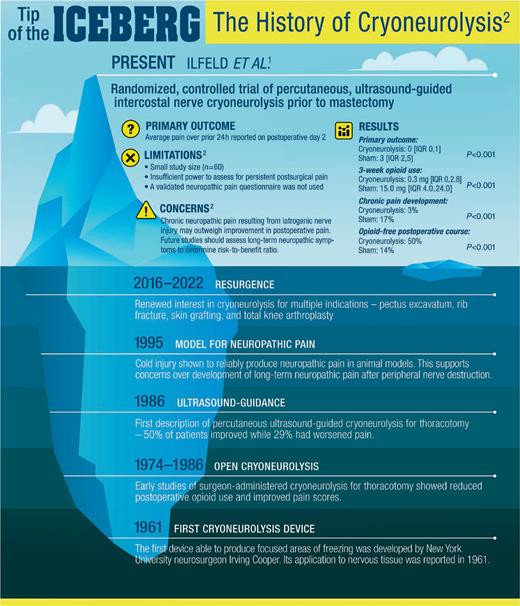 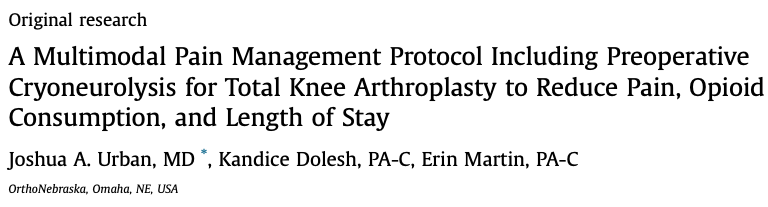 Arthroplast Today. 2021
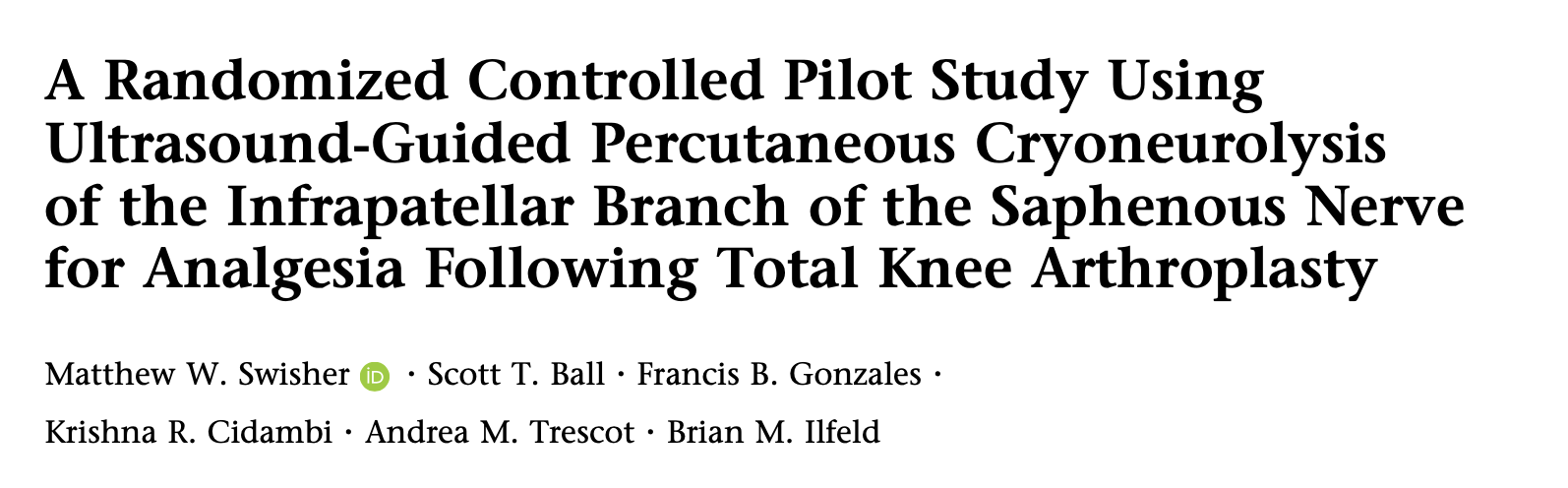 Pain Ther 2022
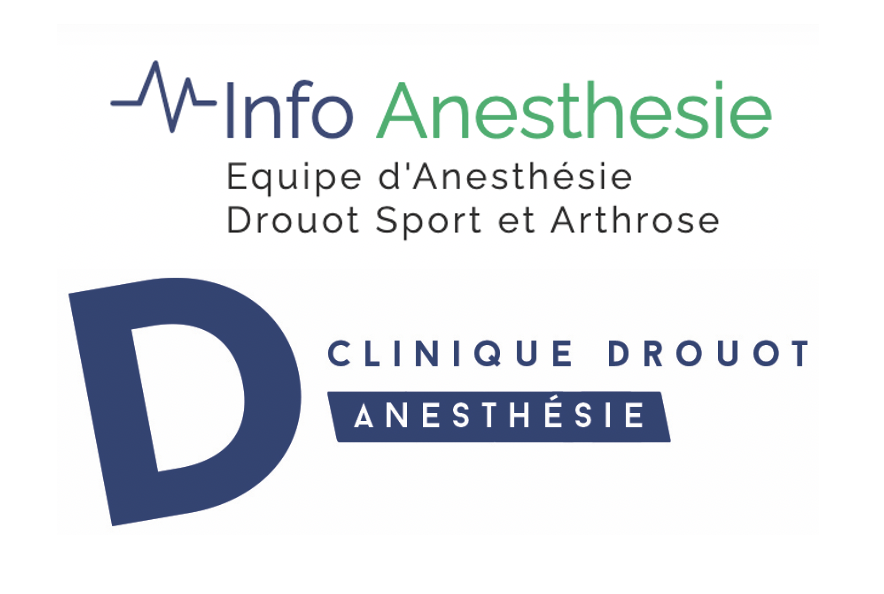 [Speaker Notes: Destruction des vasa nervorum 
Œdème endoneural sévère dans les 90 minutes 
Dégénescence wallérienne (axone et myéline)]
ANEST-ANALGESIE LOCOREGIONALE
PARCOURS DOULEUR AIGUE
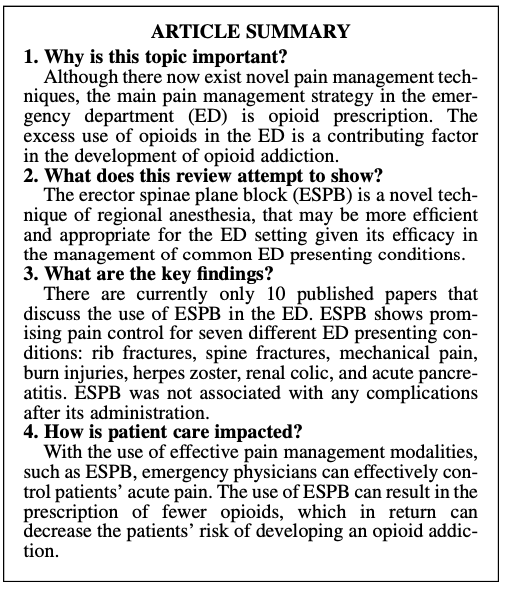 Intérêt d’une analgésie myofasciale sous échoguidage dans la PEC 
de la lombalgie aiguë commune : étude comparative non randomisée.
N. MARJANOVIC, R. JREIGE, O. CHOQUET, F. JEDRYKA, 
M. JUBRE, S. LEFEBVRE, X. CAPDEVILA, M. SEBBANE
CONGRES Urgences 2019
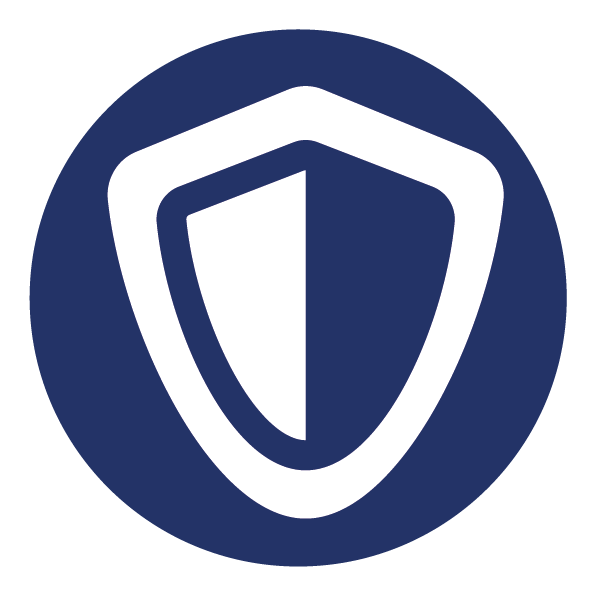 Lombalgie aigue commune
EVA > 3/10  - EIFEL > 5/24
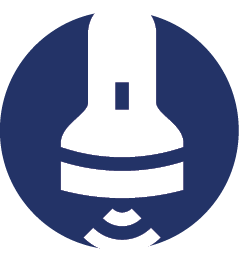 98 : 75 ALR - 25 contrôles
K Abdelhamid. J Emerg Med. 2020
[Speaker Notes: Echelle d’incapacité fonctionnelle pour l’évaluation des lombalgies]
WALANT : PAR OU POUR LES CHIRURGIENS
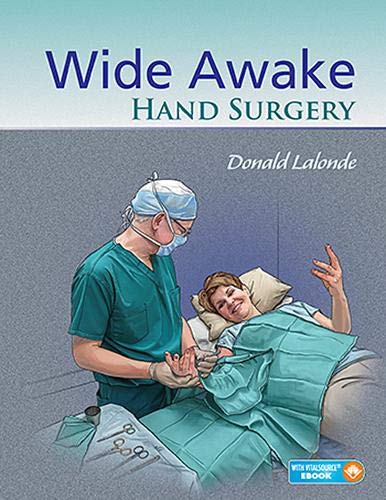 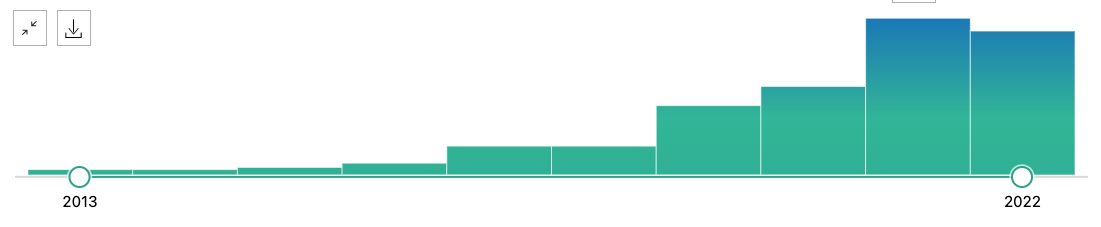 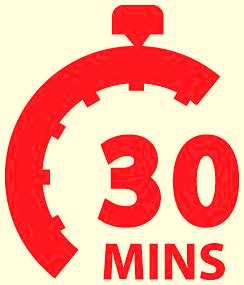 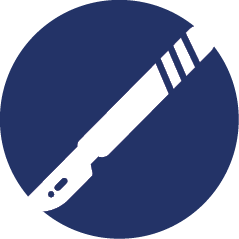 Connaissance
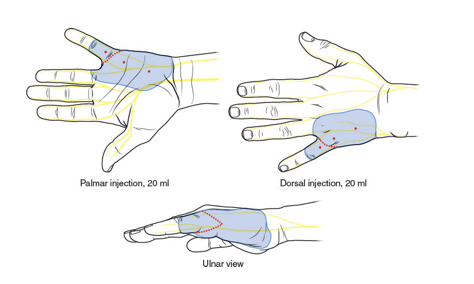 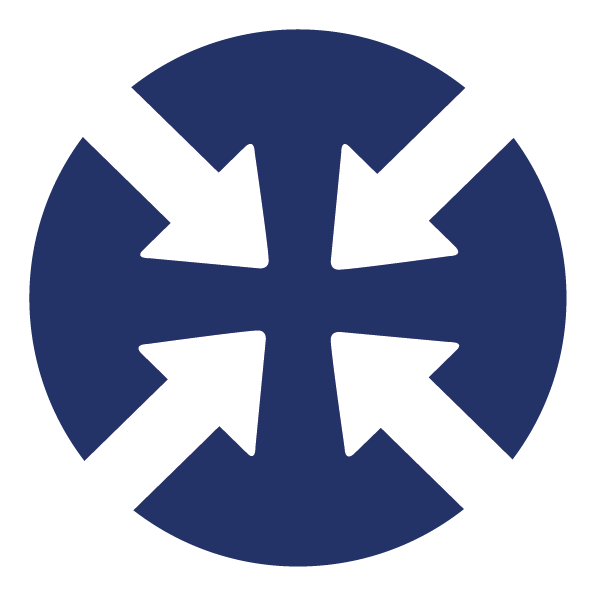 Garrot chimique : petit volume
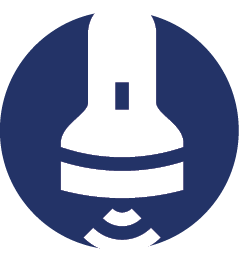 Aiguille dédiée - Echographie
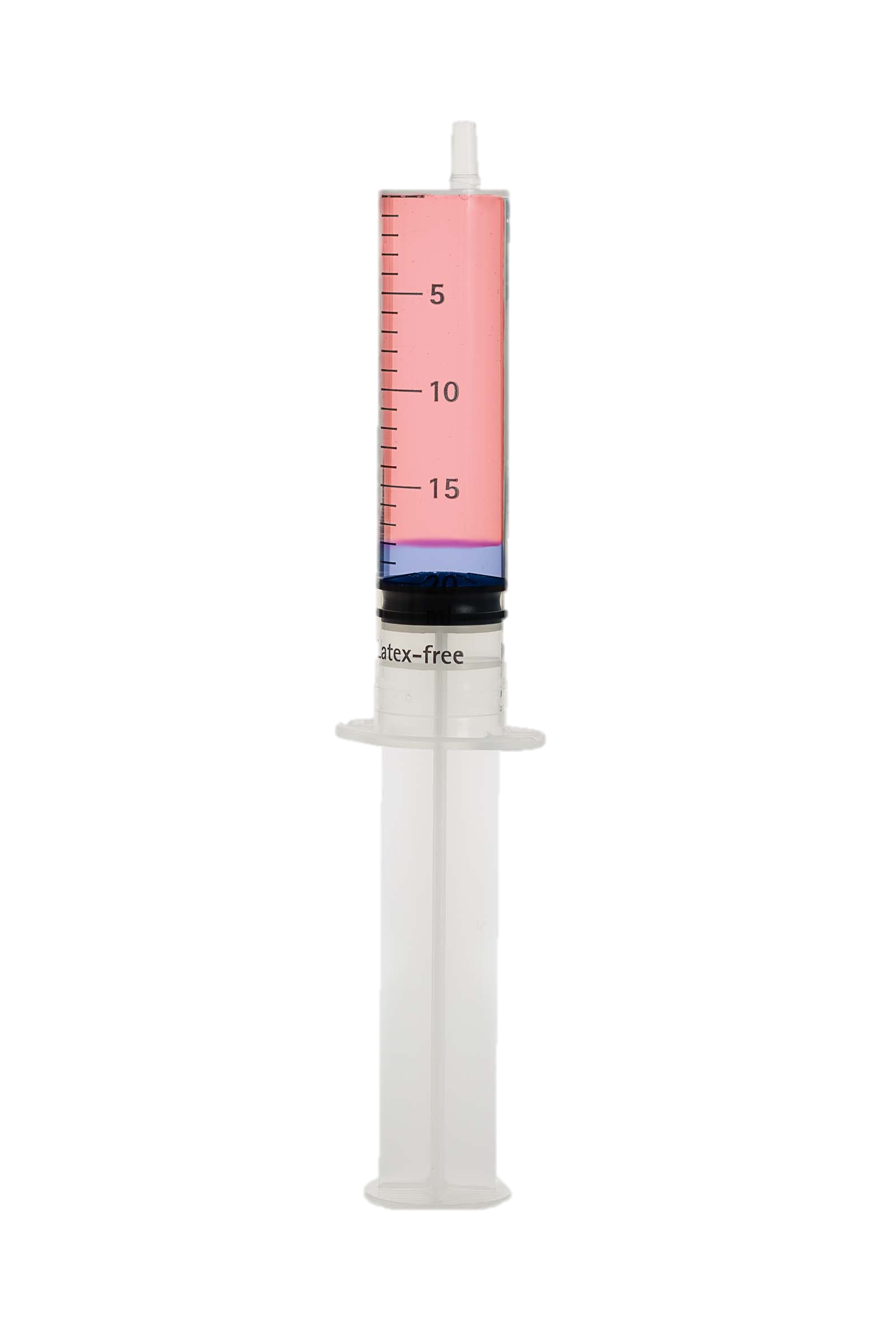 Lidocaine 10 mg.ml-1
Adrénaline  1/200 000
1
Tronculaire Analgésiques
Ropivacaine
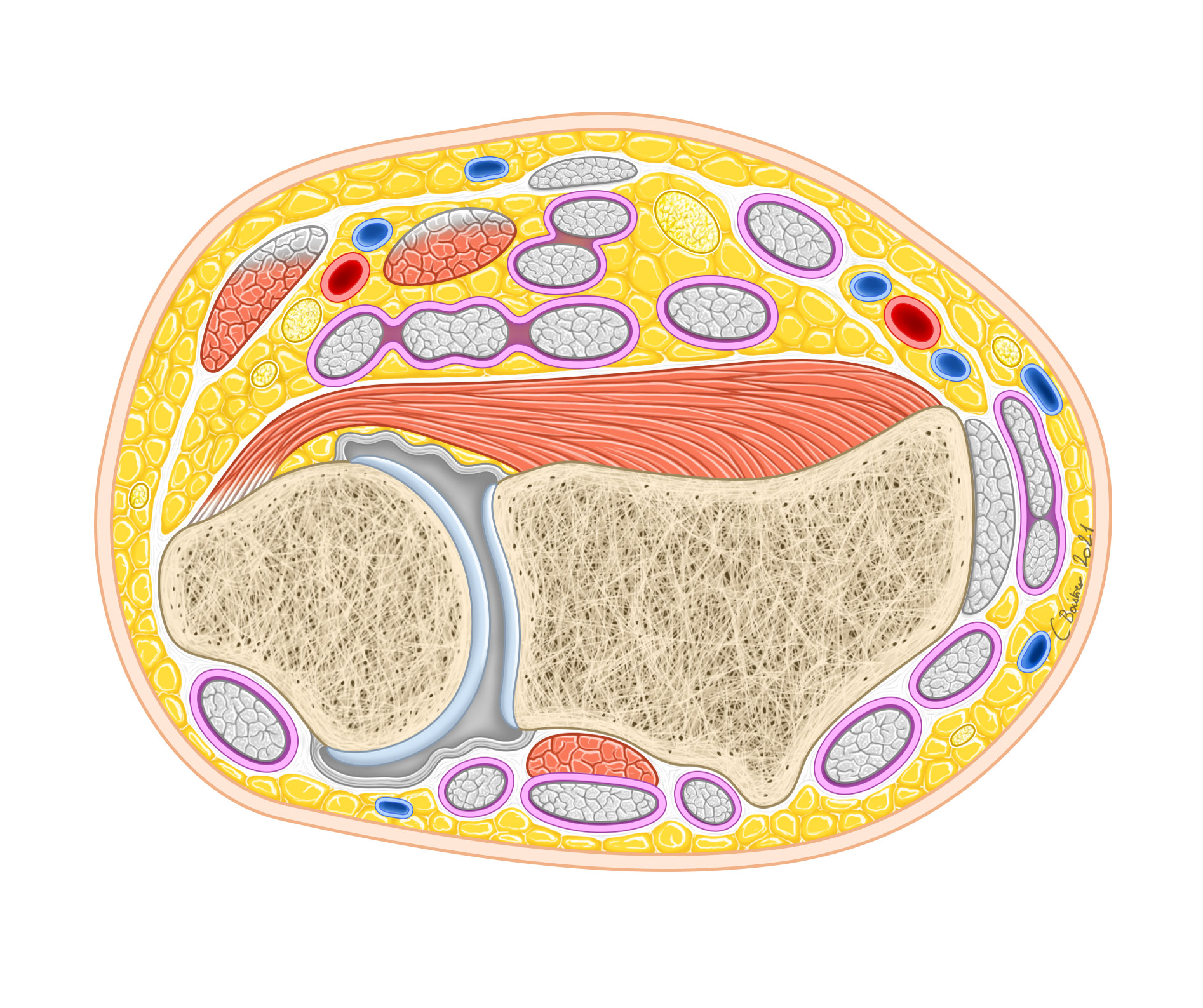 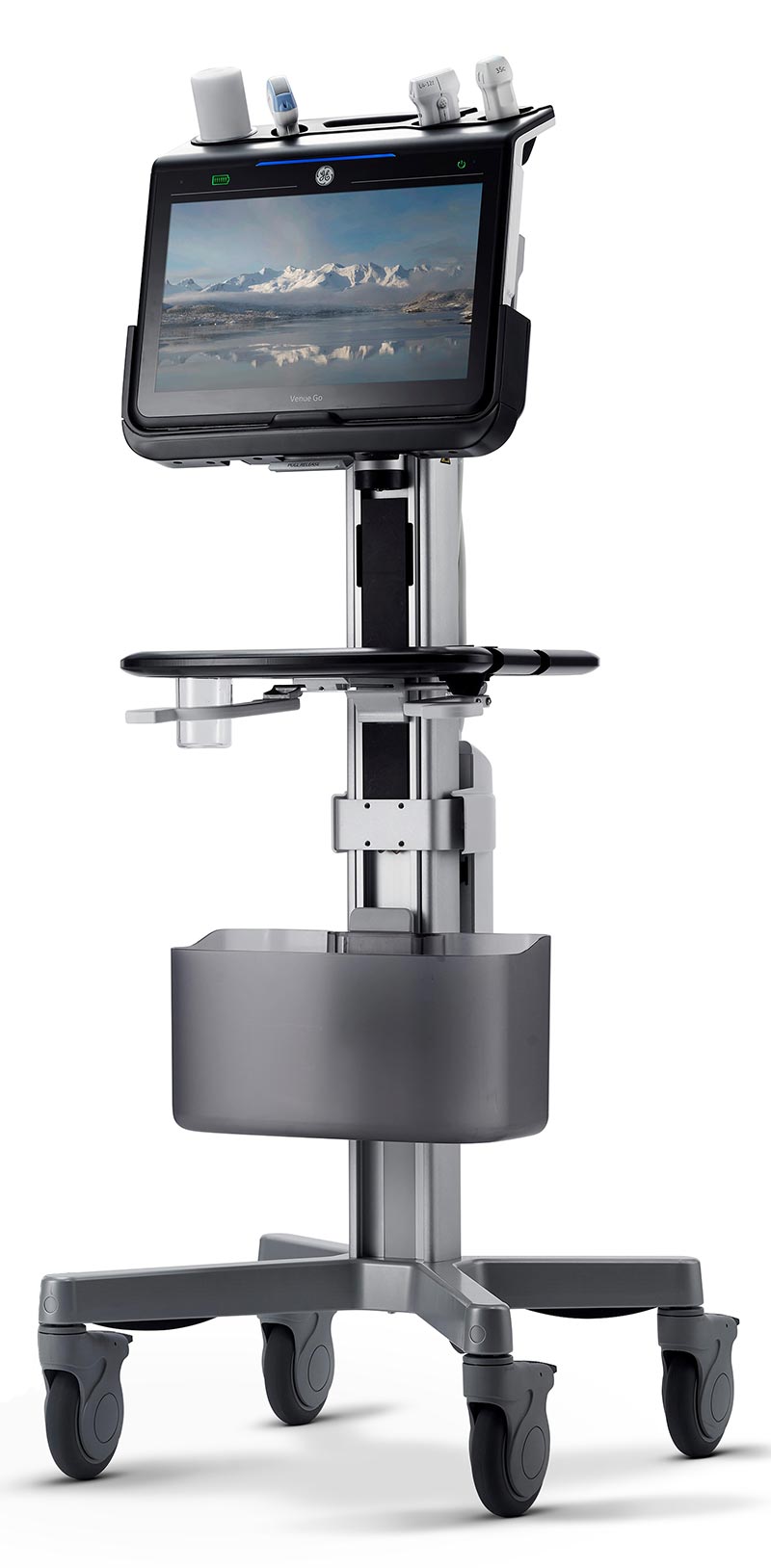 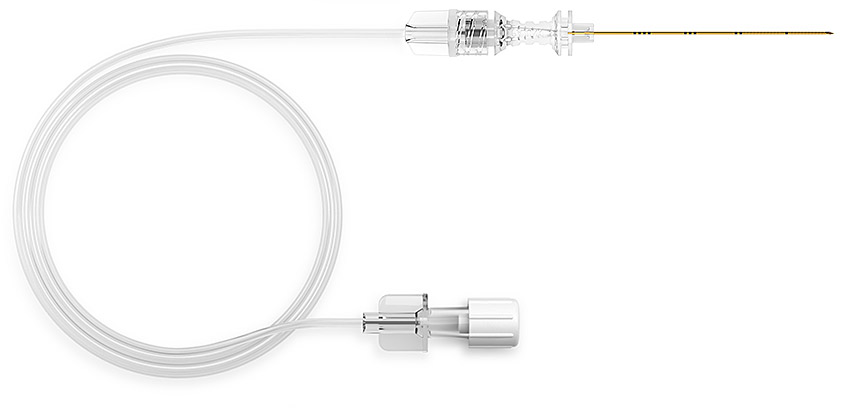 Bicarbonate 8.4%
2
V Meunier et al Hand Surg Rehabil. 2022
S Bloc, F Le Sache, C Quemeneur. Soumis pour publication
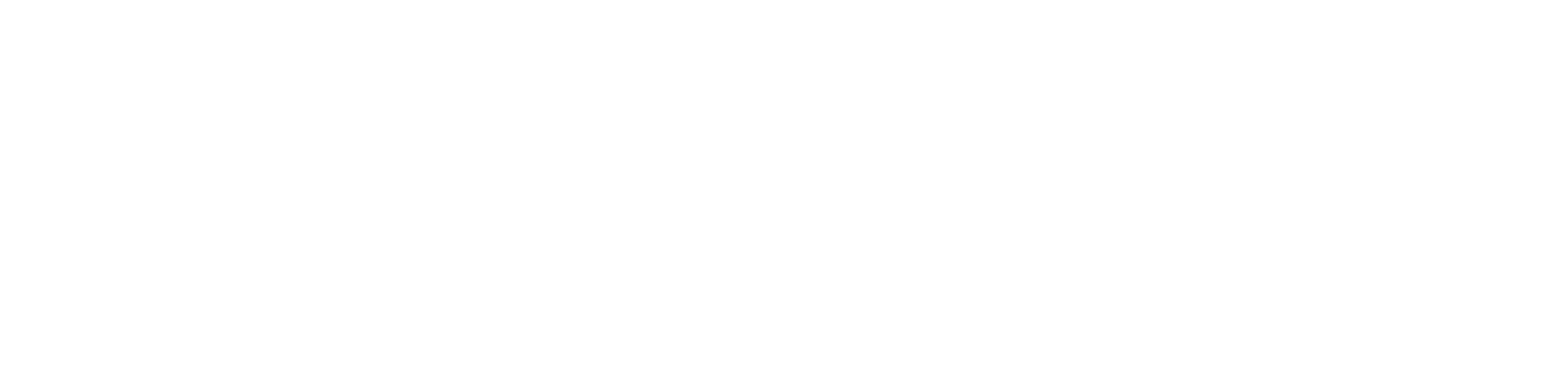 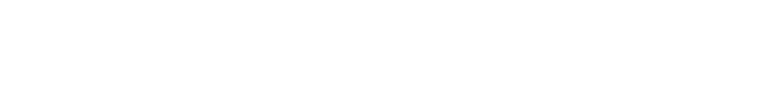 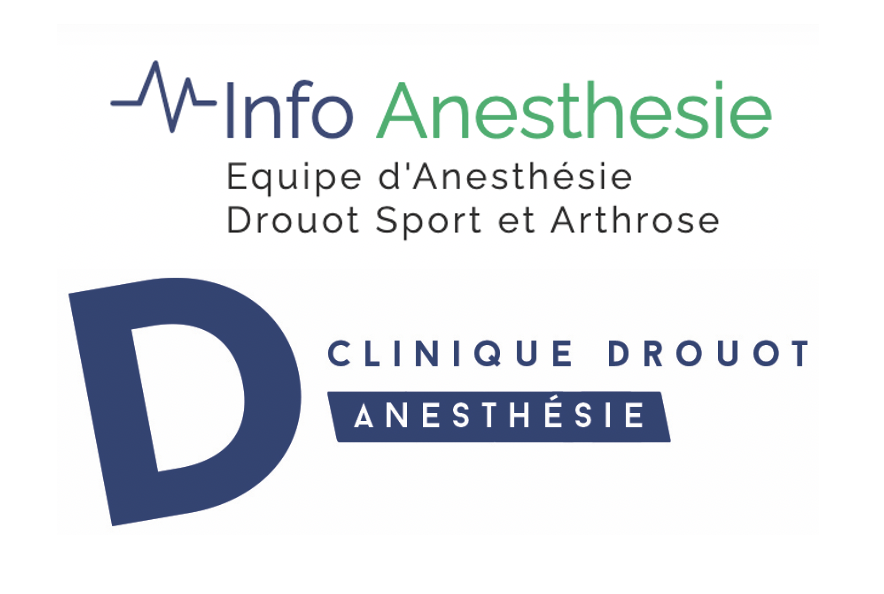 [Speaker Notes: Optimiser les blocs distaux – Augmenter confort patients : garrot chimique – Améliorer analgésie : distale spécifique – Améliorer parcours : autonomie des patients]
ALR ET ANTICOAGULANTS
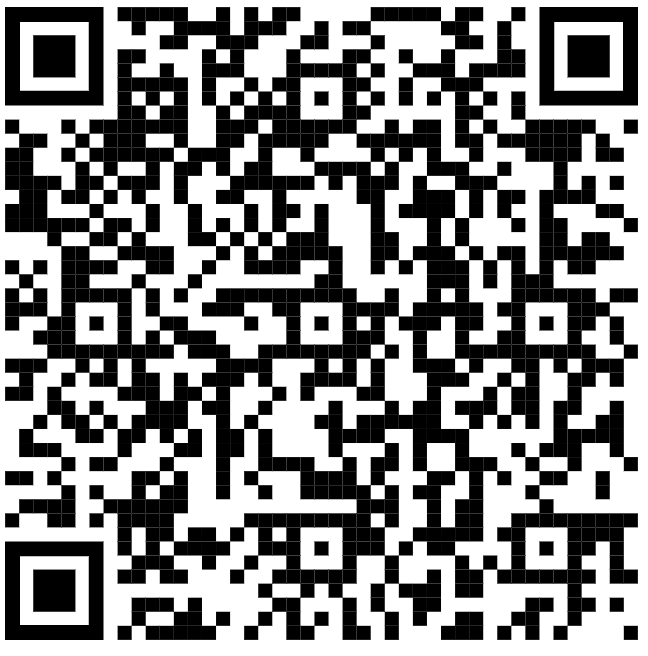 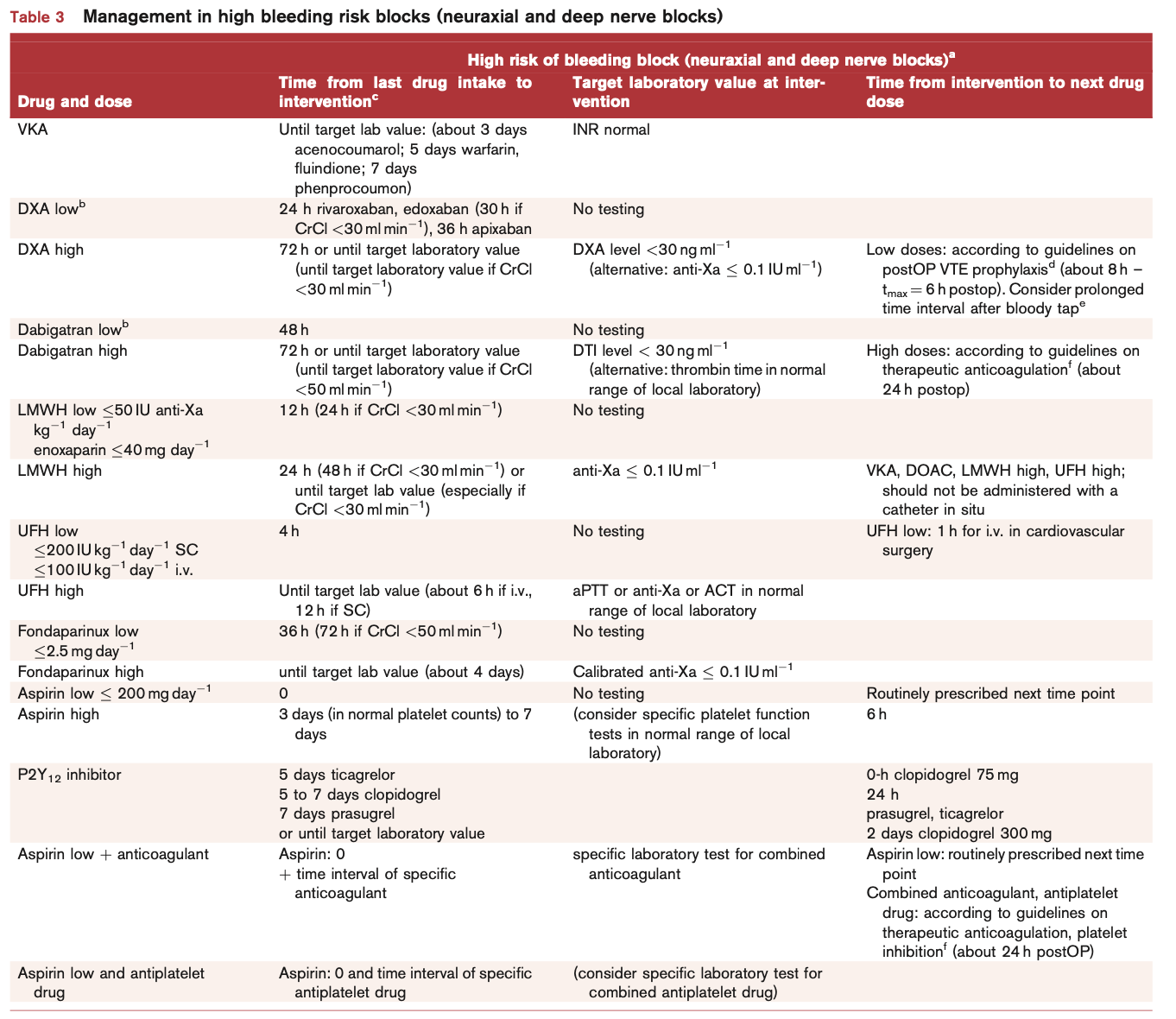 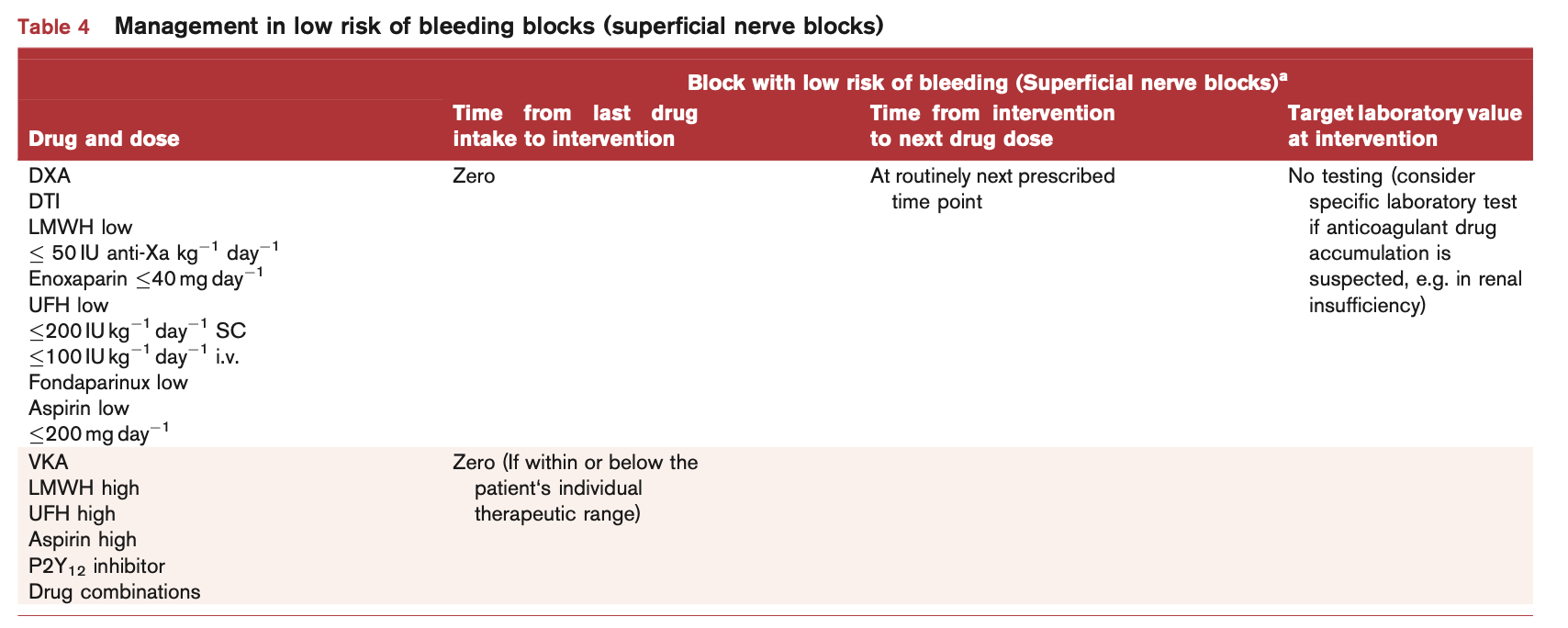 0h
S Kietaibl, R Ferrandis, A Godier et al. EJA 2022
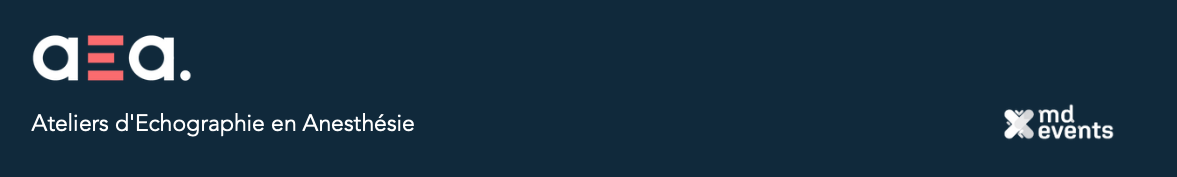 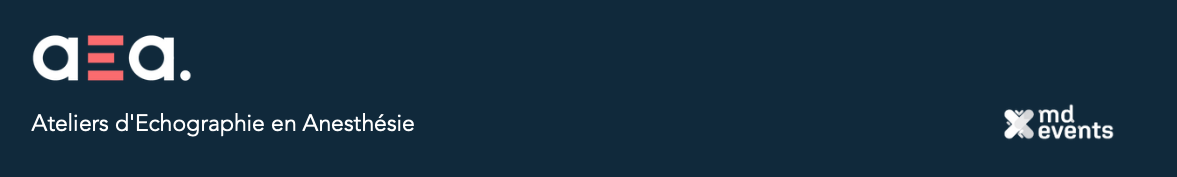 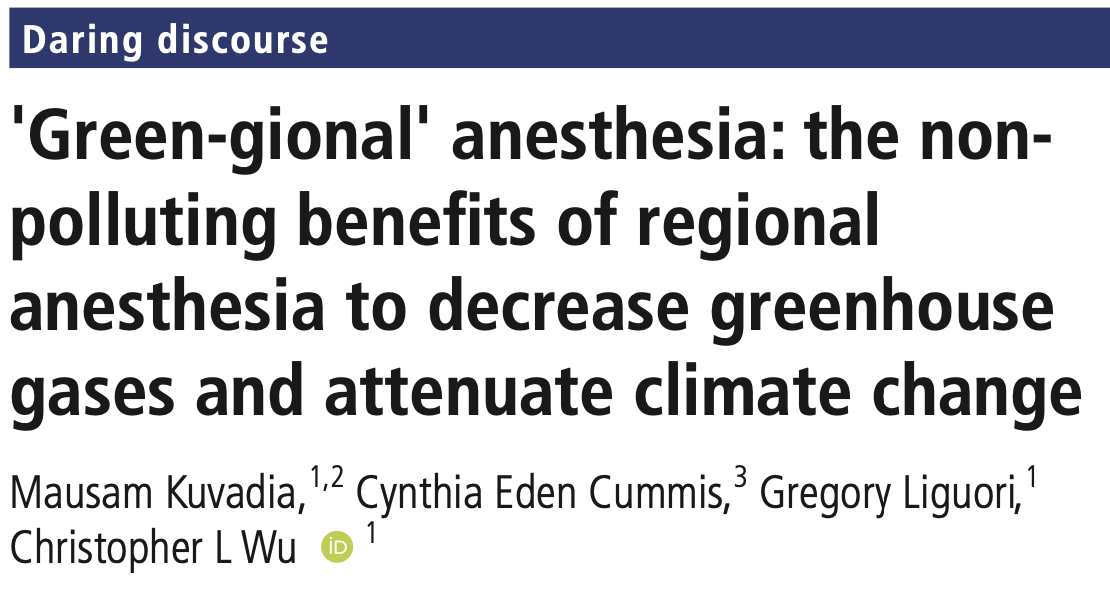 RAPM 2020
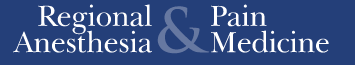 ETAT ART EN ALR 

ANALGESIE MULTIMODALE

POUR TOUS LES  PATIENTS

INTEGRER AUX PARCOURS

DOULEUR INTERMEDIAIRE - CHRONIQUE
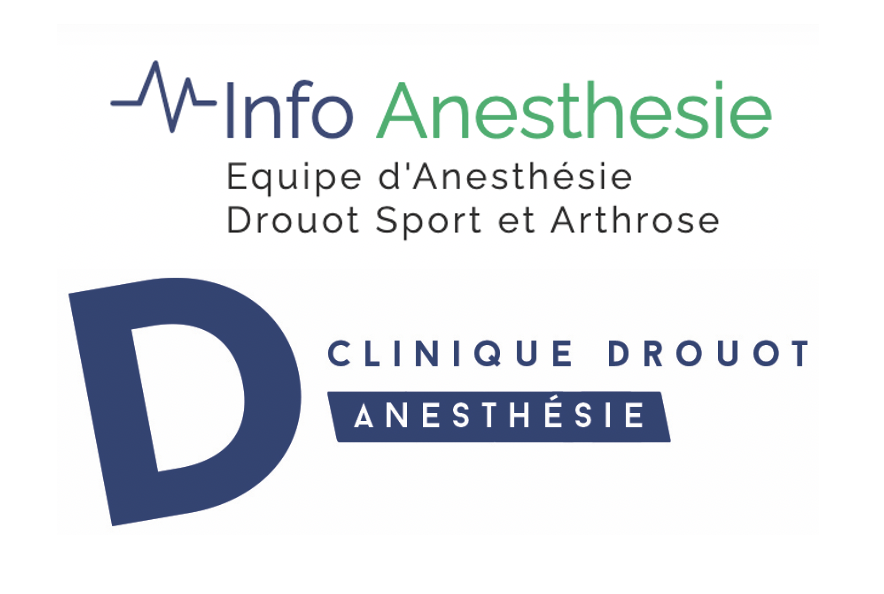 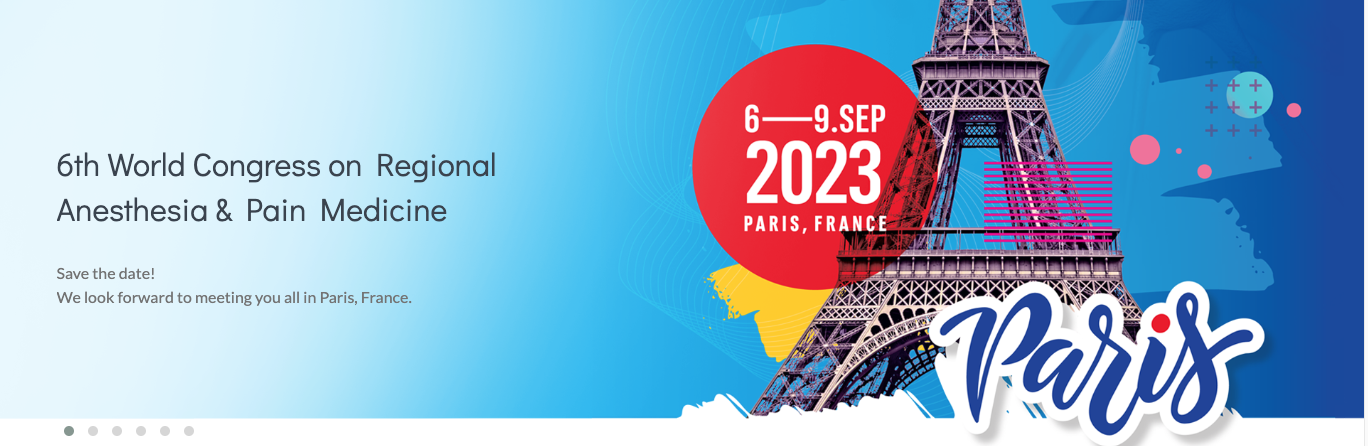 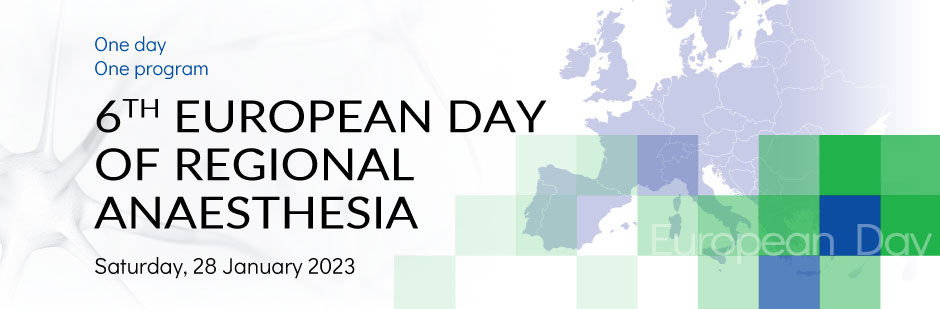 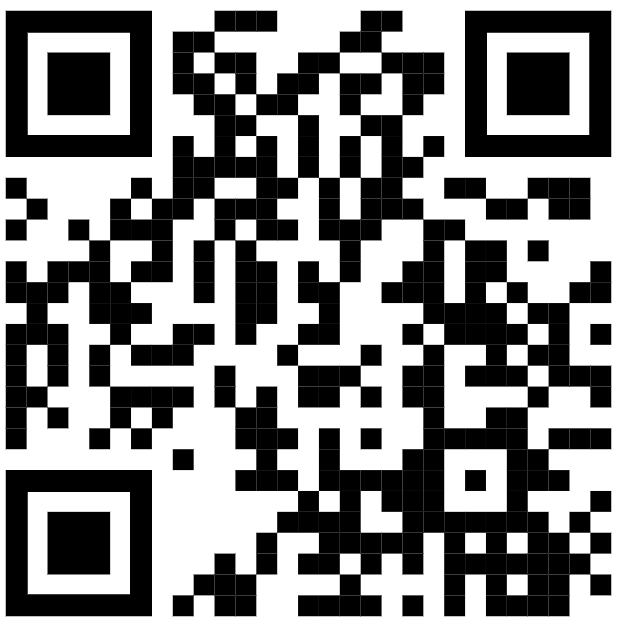 PARIS – COMET Bourse